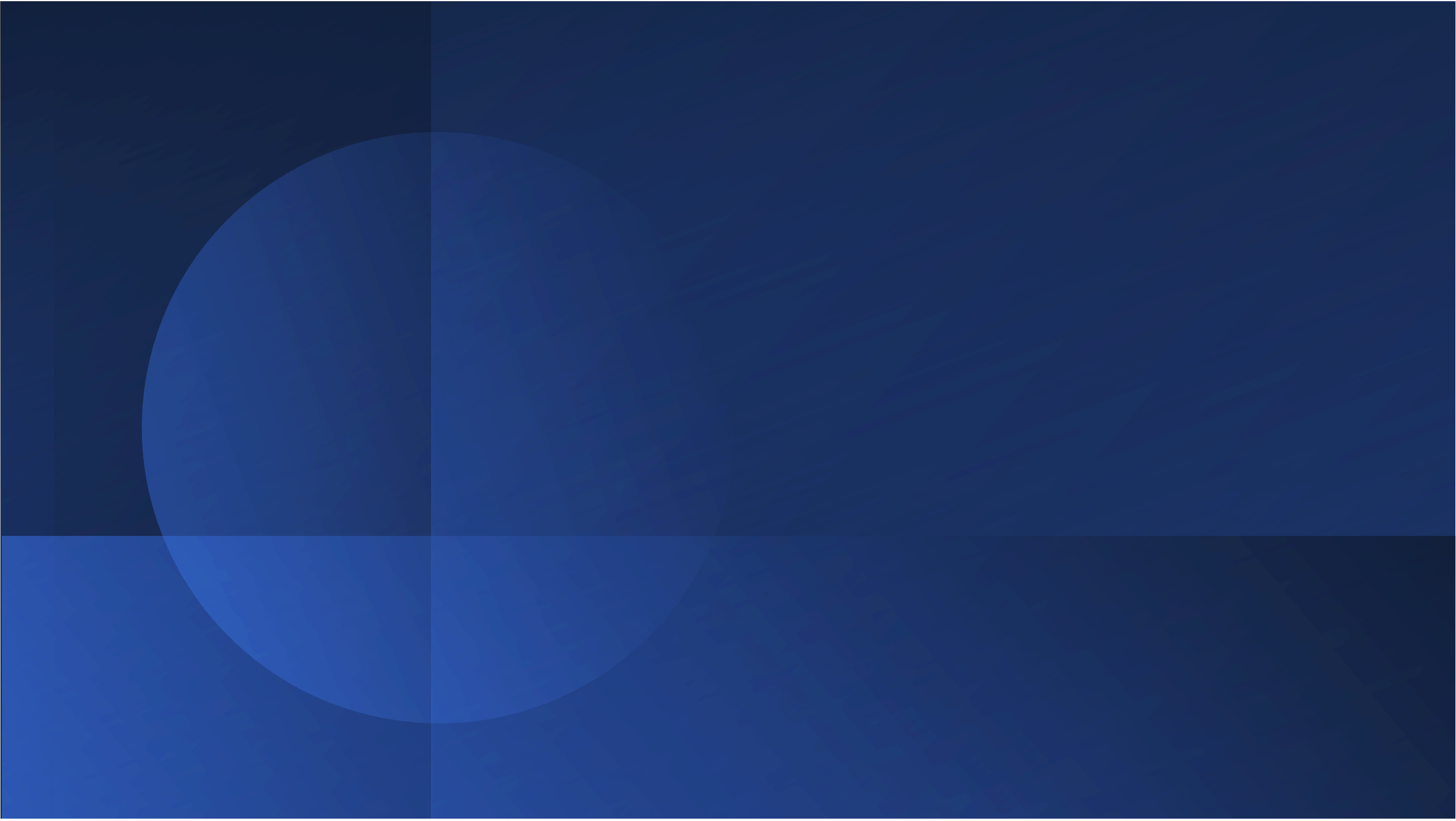 L’INFN e il mondo della scuola
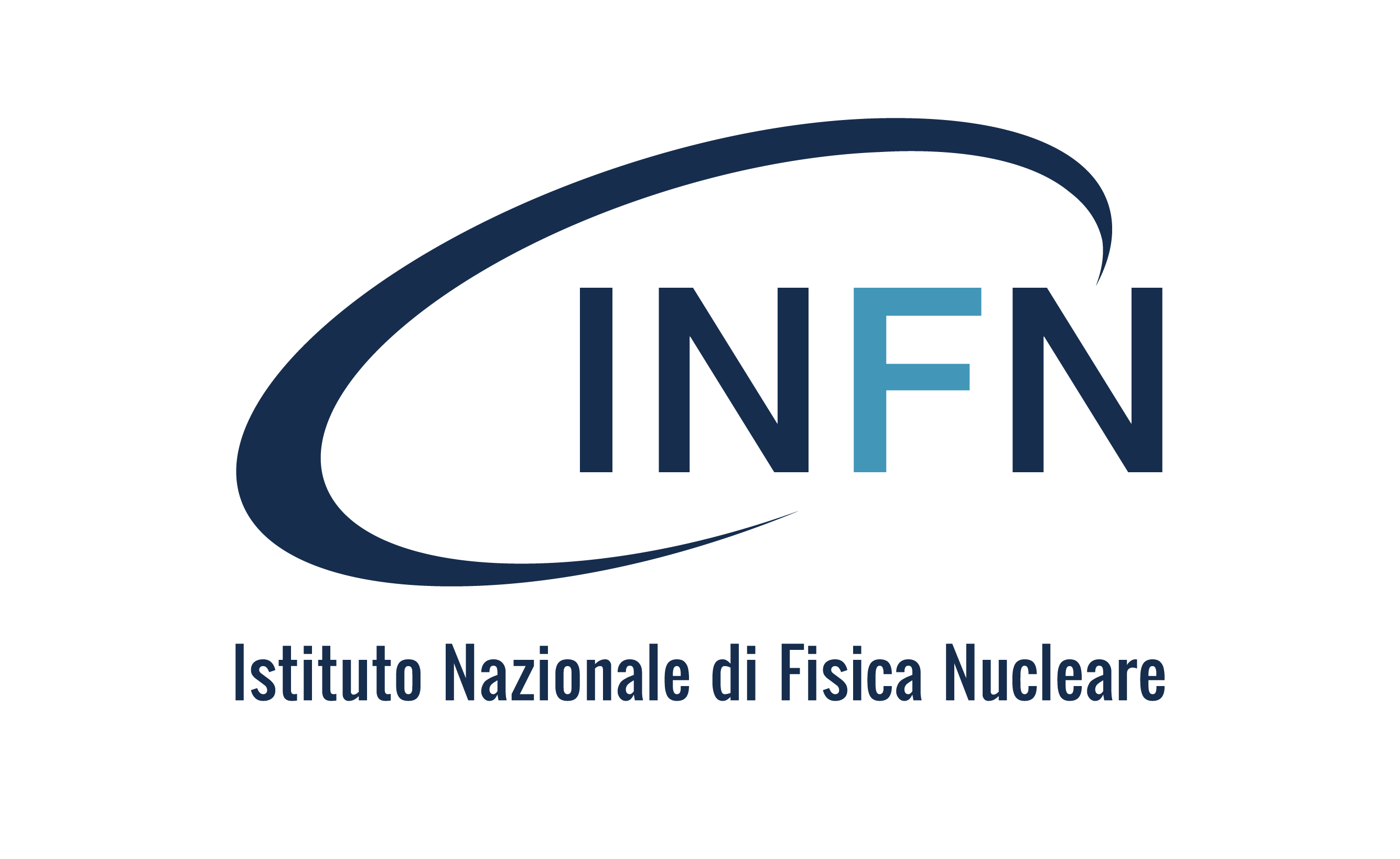 Pigi Paolucci 
a nome della comunità dei dipendenti e degli associati INFN
1
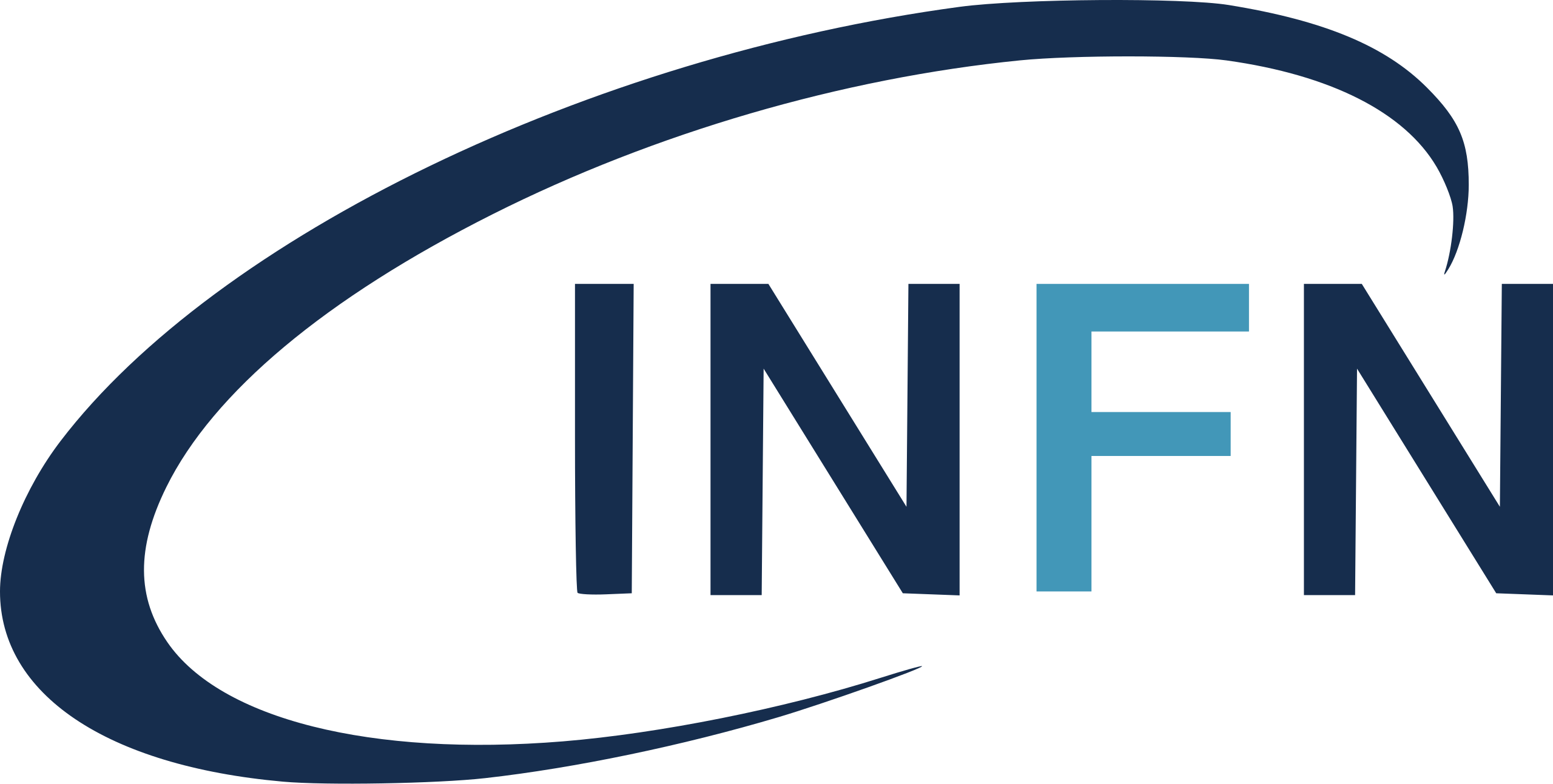 Argomenti di oggi
Le attività nazionali con le scuole
di quelle locali se ne parlerà nei prossimi talk.
Il processo di selezione
Come finanziamo i progetti
Come li valutiamo
Le criticità 
Le novità di oggi e le idee per il futuro
Pigi Paolucci INFN
2
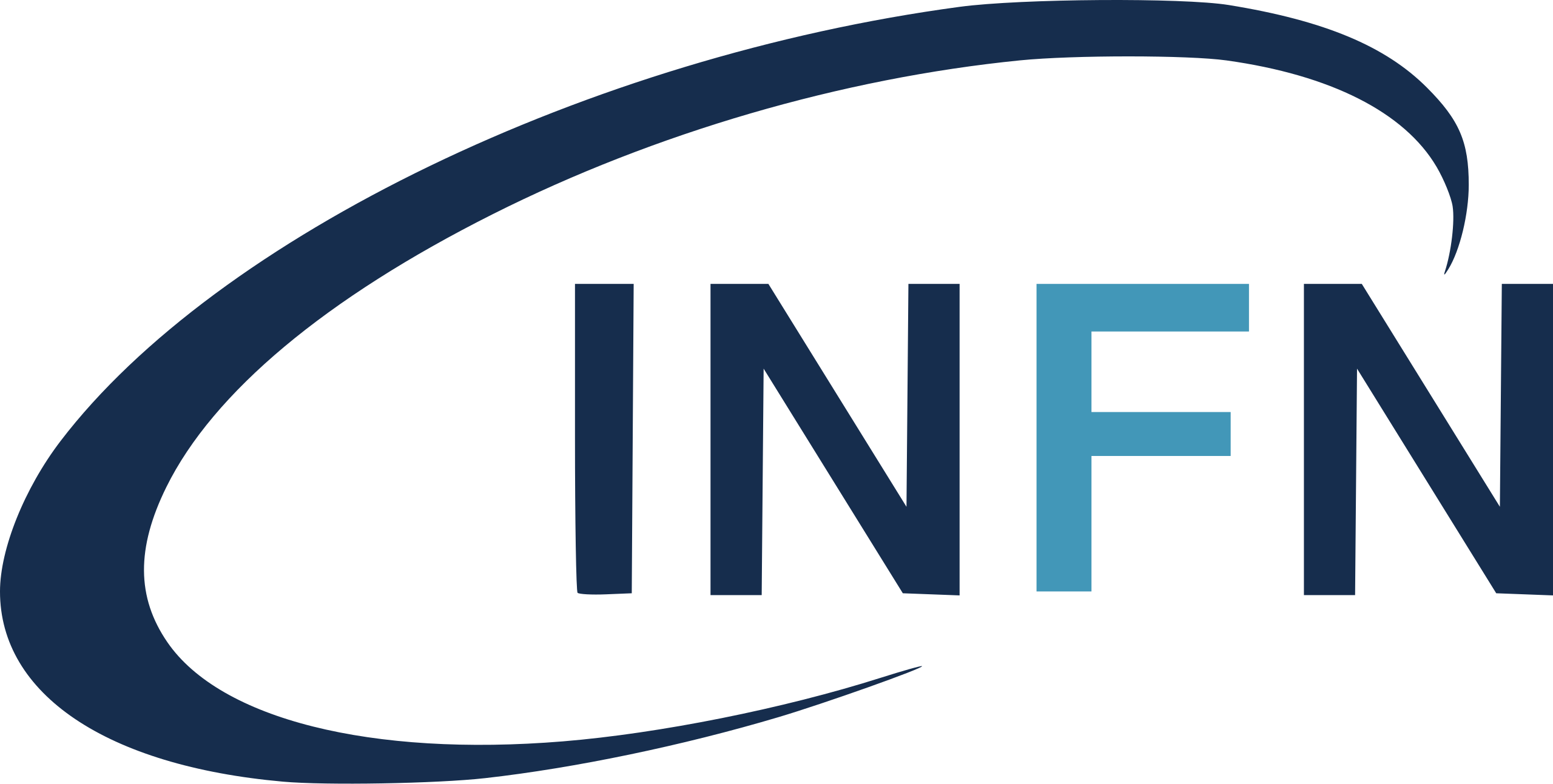 Processo di selezione dei progetti nazionali
3
Pigi Paolucci INFN
Elenco dei progetti CC3M 2024
da sommare alla attività delle strutture
Pigi Paolucci INFN
4
[Speaker Notes: Da sottolineare INSPYRE]
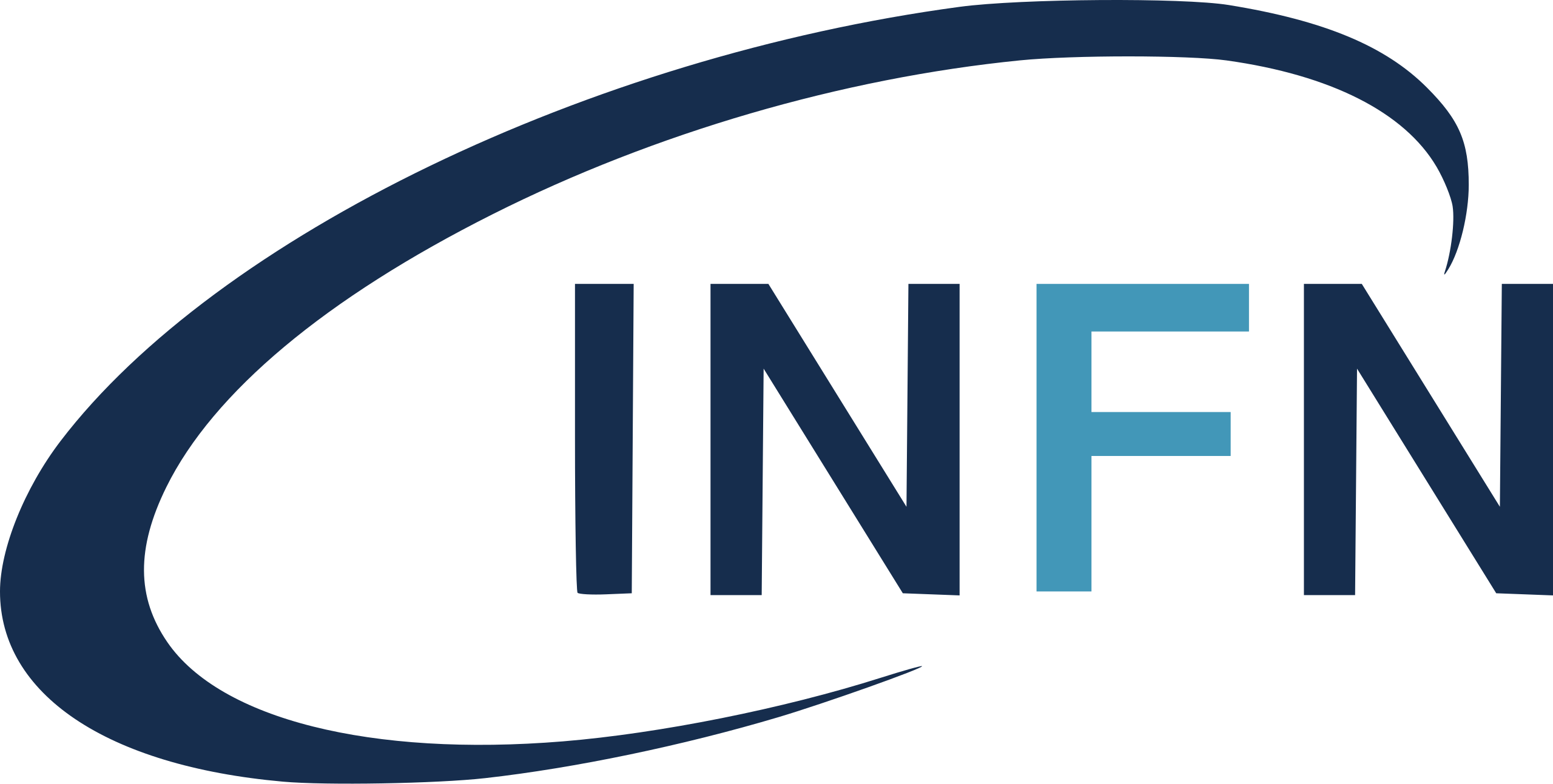 Come finanziamo i progetti
Pigi Paolucci INFN
5
Budget INFN annuale per i progetti per le scuole è di circa 441 k€ così suddivisi
CC3M 257 k€ + FE 90 k€ + Strutture 94 k€ (30+64)
n.b.(30 per attività locali + 60 per le attività locali dei progetti nazionali)
Budget 2020 - 2024
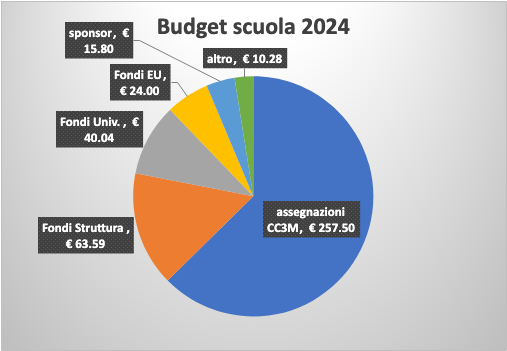 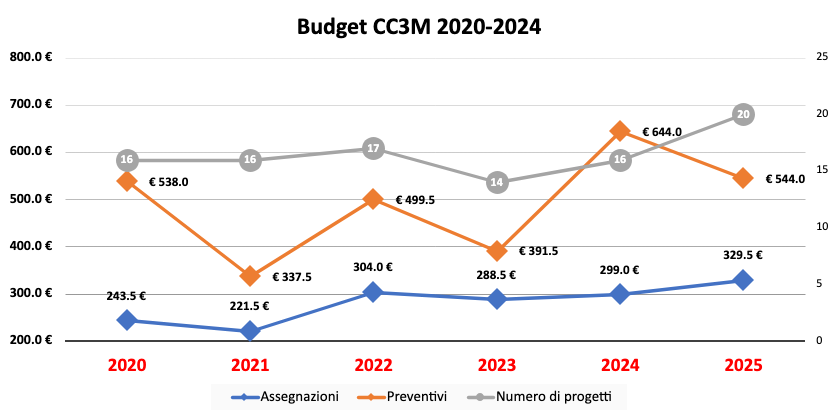 6
Pigi Paolucci INFN
Fondi esterni 2024 per i progetti nazionali
ERASMUS+ e PANN20 = 220.000 euro (molto lavoro)
PNRR = 50.000 euro
Università 40.000 euro  incrementare
Sponsor  incrementare in modo centrale
FEE dei docenti  da incrementare
Pigi Paolucci INFN
7
[Speaker Notes: Ci sono progetti che sono più adatti ad attrarre fondi esterni]
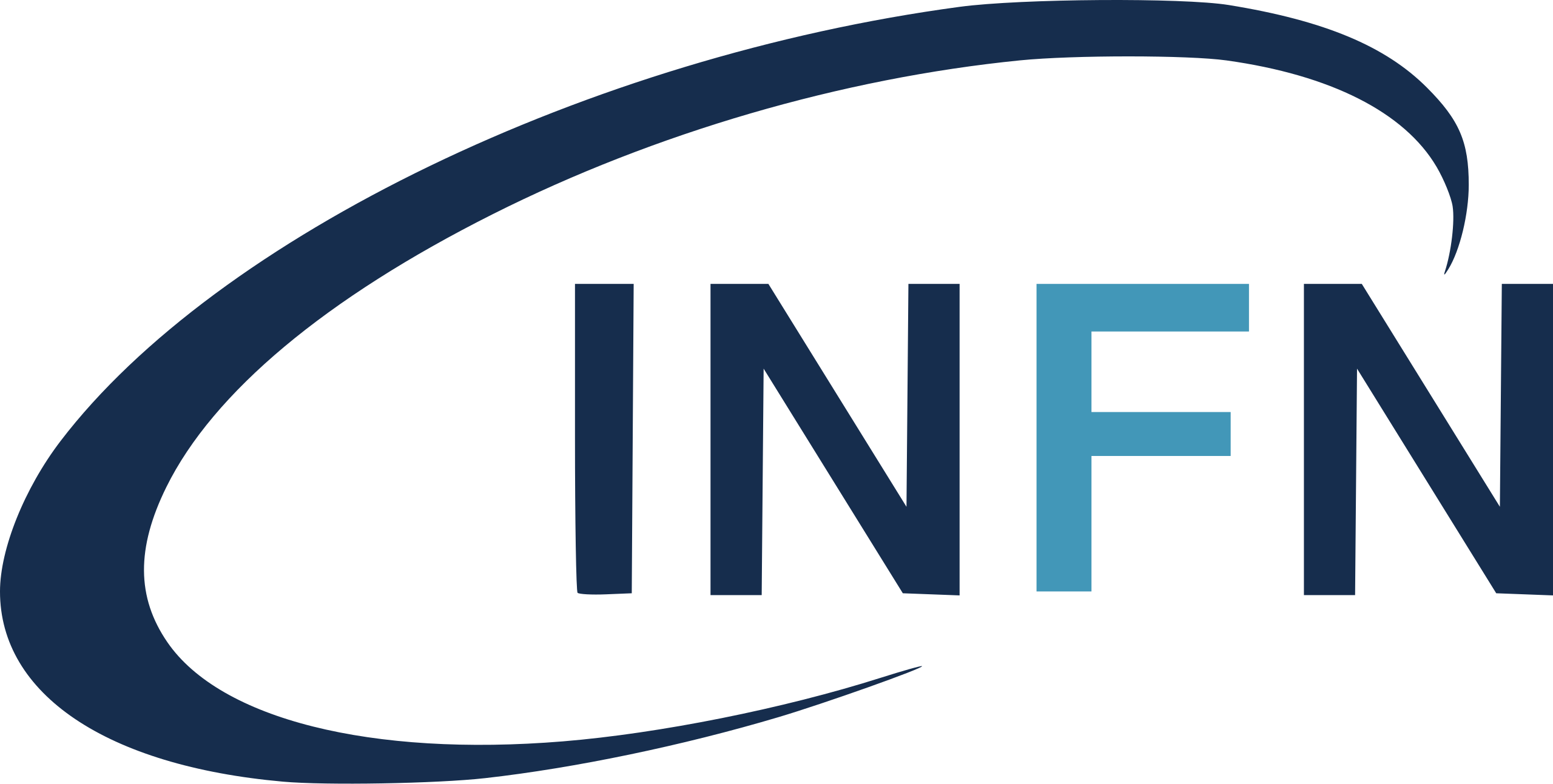 Valutazione delle attività
Pigi Paolucci INFN
8
Progetti e personale INFN
Storico
HOPE
STAGE
TEATRO
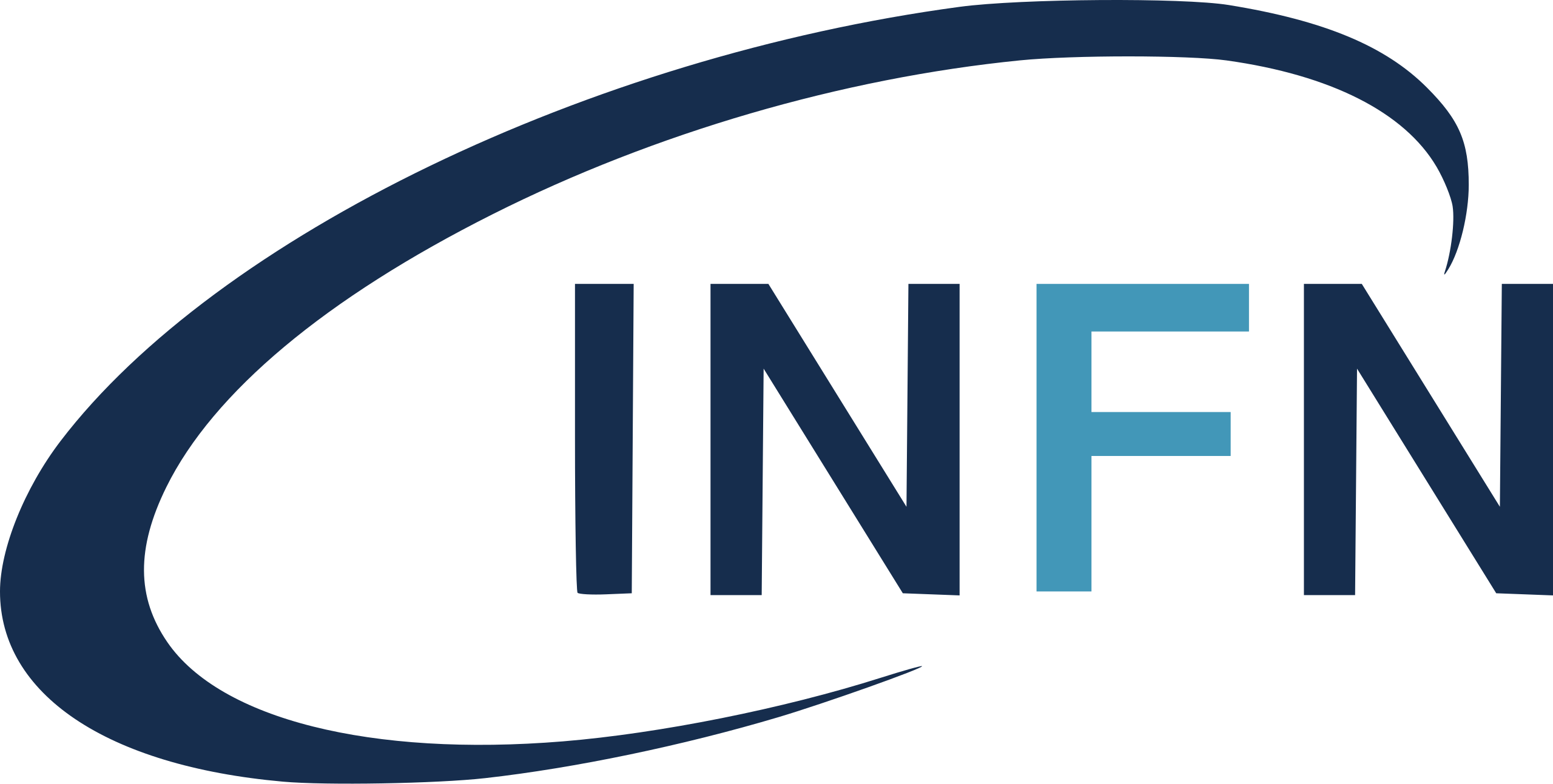 Pigi Paolucci INFN
9
Progetti e personale INFN
Pubblico raggiunto
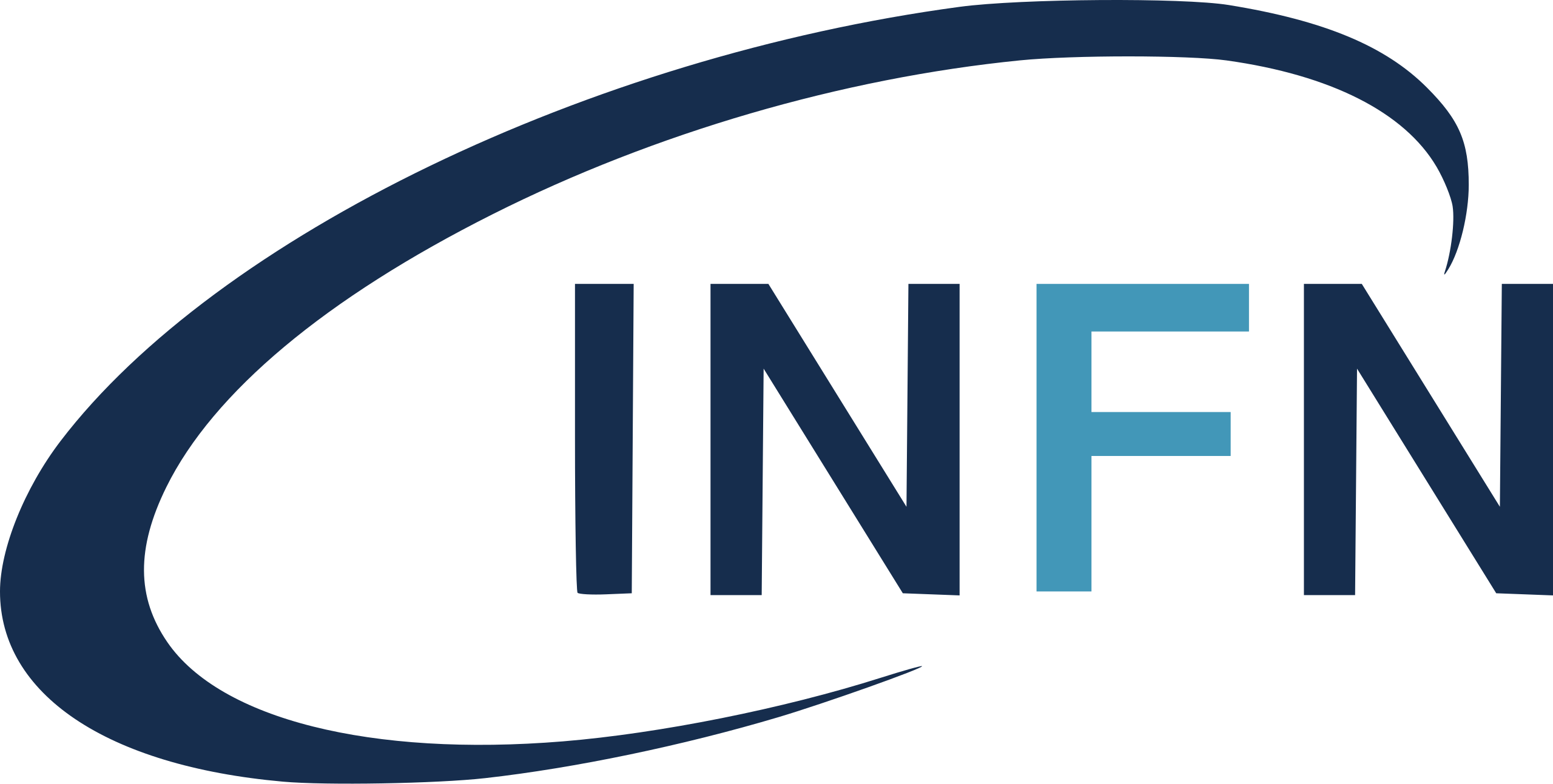 Pigi Paolucci INFN
10
Studenti e docenti coinvolti
Pubblico raggiunto
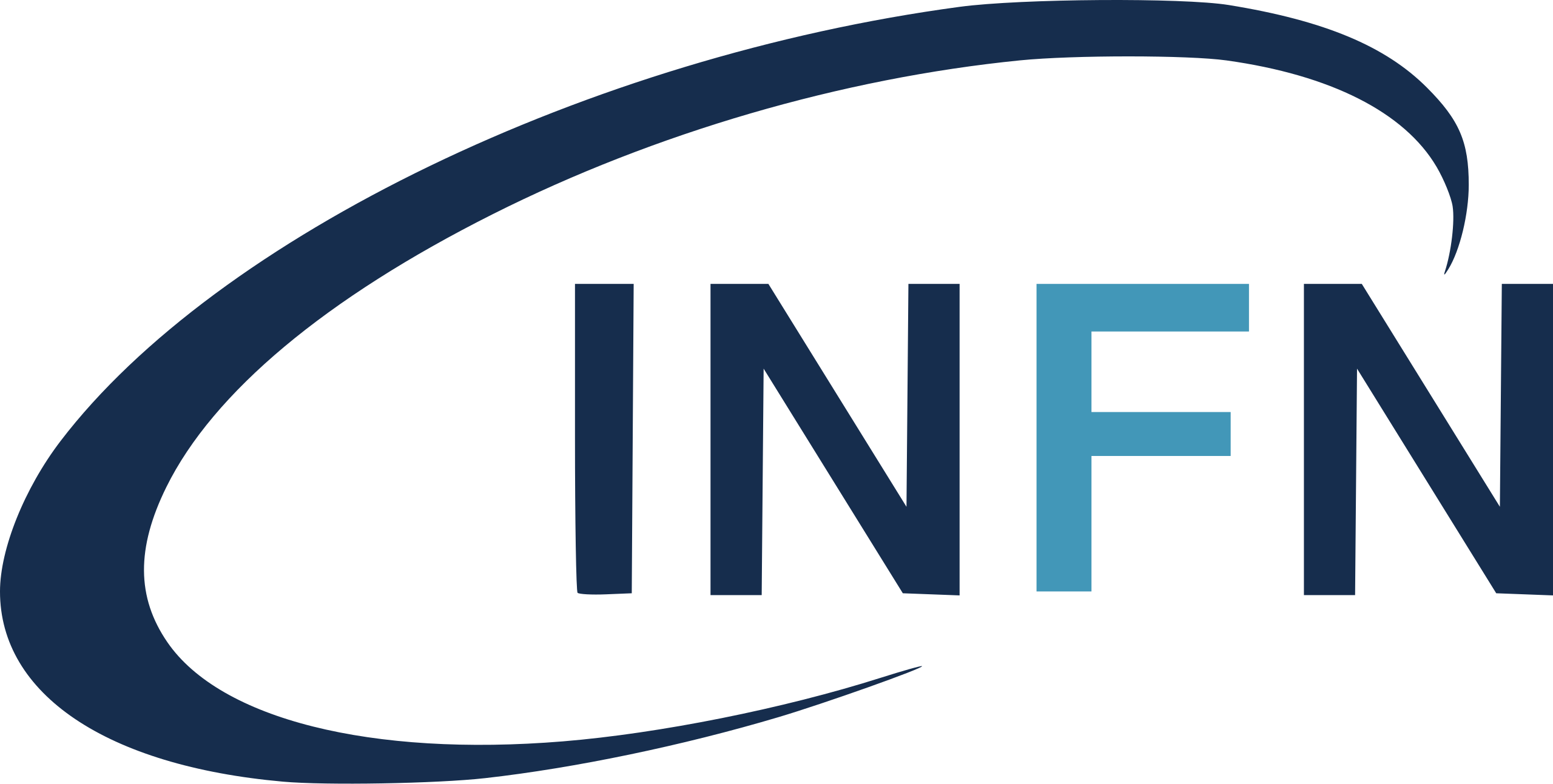 Pigi Paolucci INFN
11
Per grado di scuola e per tipo di progetto
Pubblico raggiunto
200 docenti
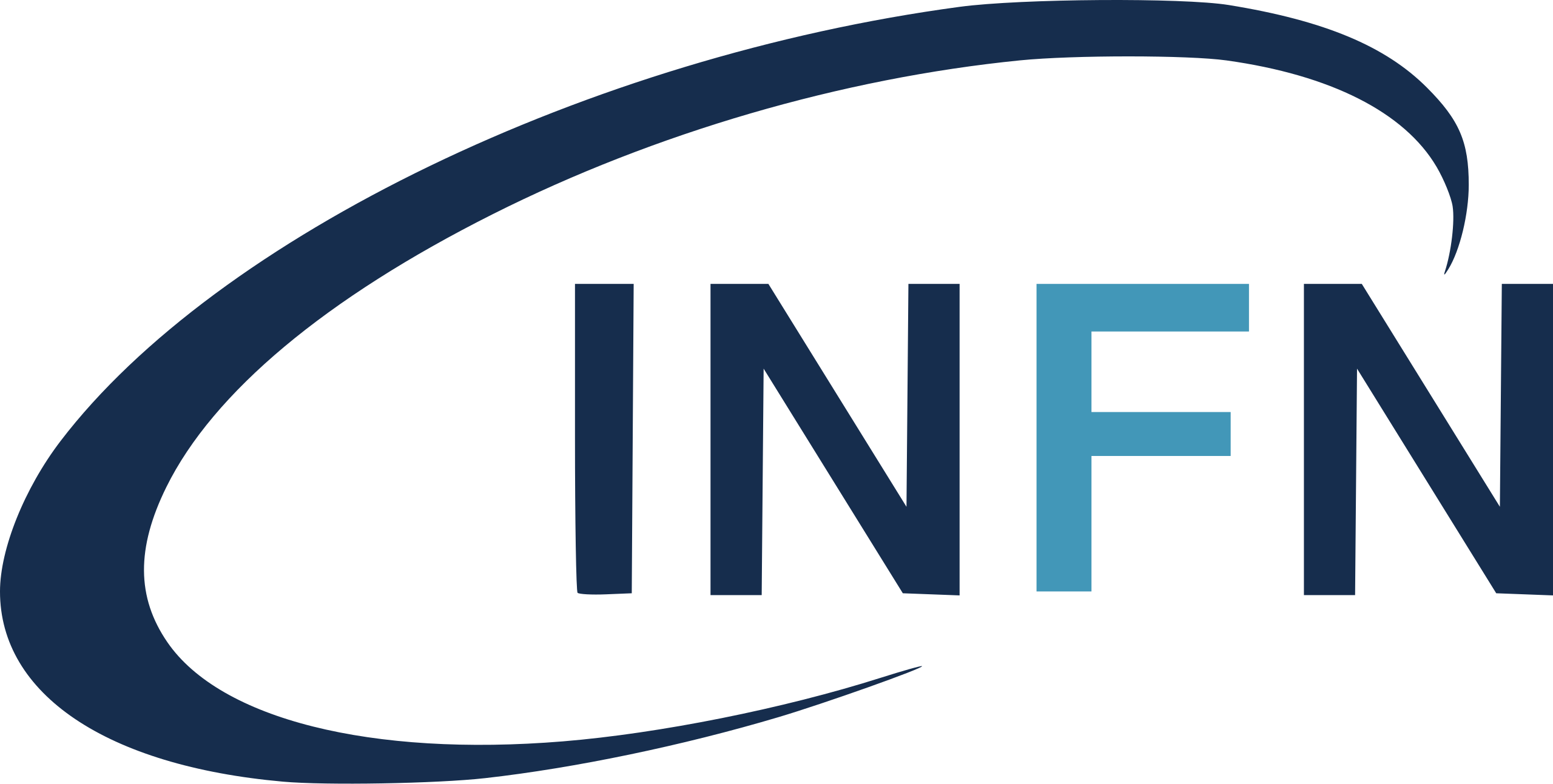 Pigi Paolucci INFN
12
[Speaker Notes: Formazione è strutturata su settimane dedicate o su vari eventi per anno. Non è mai giornaliera.]
La scuola italiana (fotografia del 2023 dati MIM)
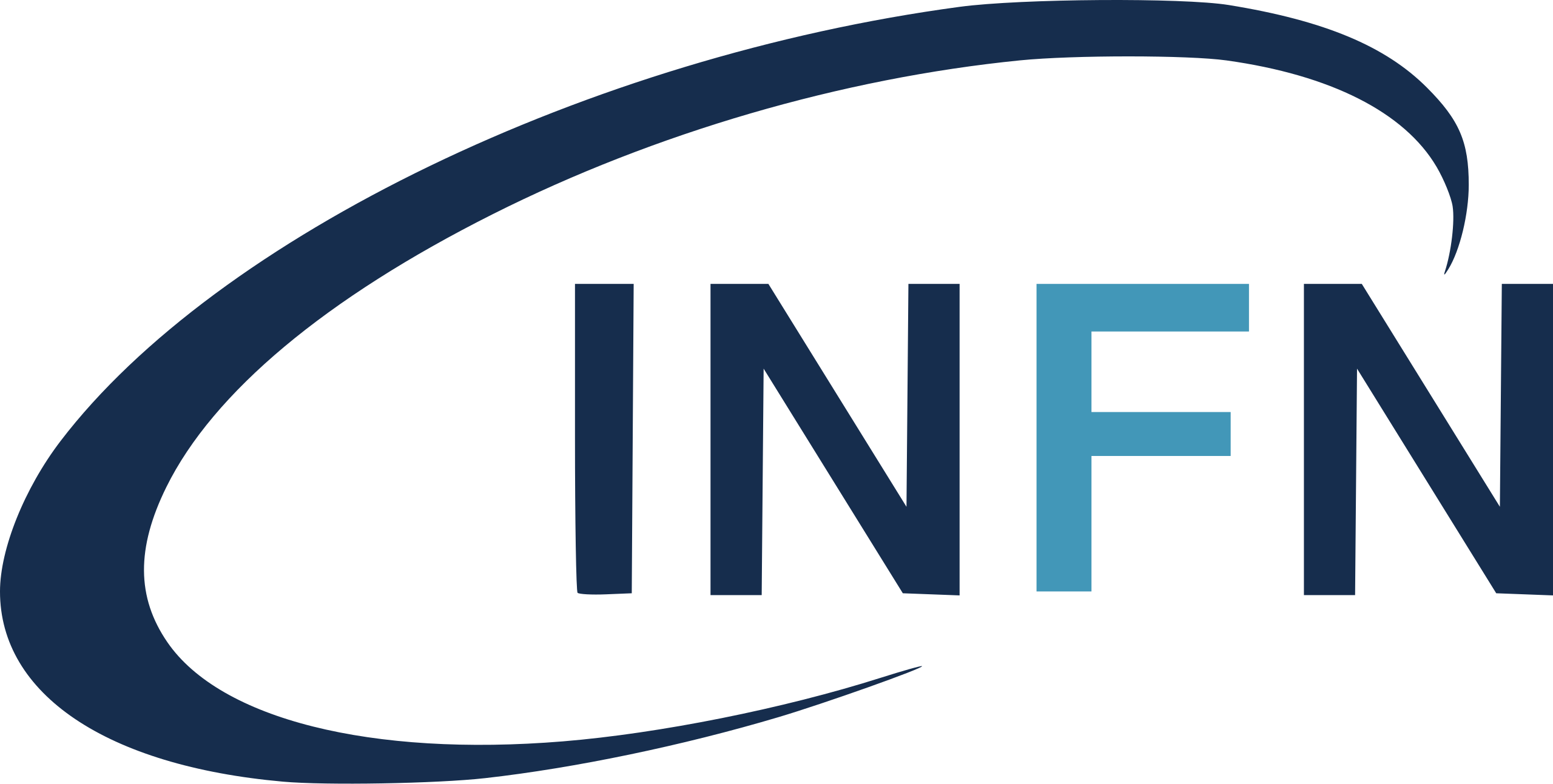 1049 (10%) INFN
3.6%
--------
34.000 
Nazionali
13.000
Locali
Scient. Class.
6.5%
Pigi Paolucci INFN
13
Impatto sul territorio
Pigi Paolucci INFN
14
Nel passato ogni progetto proponeva un questionario e non tutti i progetti lo facevano.
Dal 2024 abbiamo un questionario unico

Collaborazione con una società esterna iXe
Assegnista sociologa 2022
Lavoriamo con esperti universitari
Corsi di formazione interna
Valutazione con i questionari
Pigi Paolucci INFN
15
[Speaker Notes: Dopo i nostri progetti tutti conoscono l’INFN]
Valutazione con i questionari
Pigi Paolucci INFN
16
[Speaker Notes: Interesse dei nostri studenti è sicuramente in % maggiore al numero di laureati in italia]
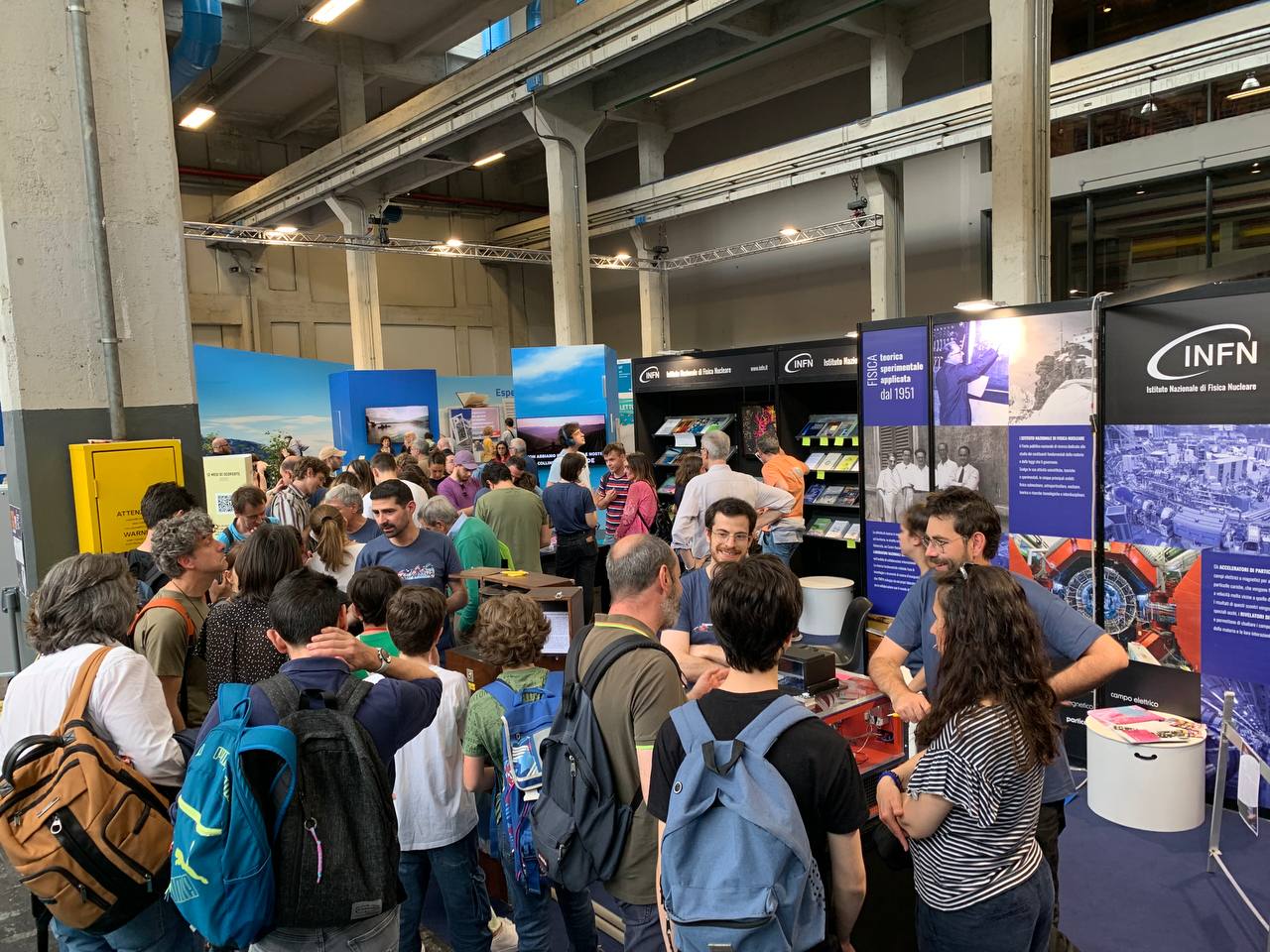 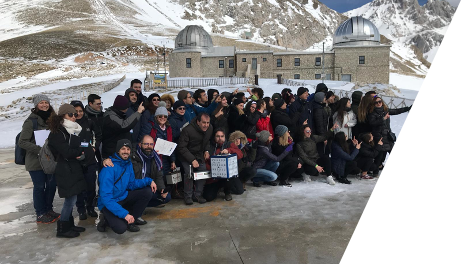 Winter camp di OCRA
Salone del Libro
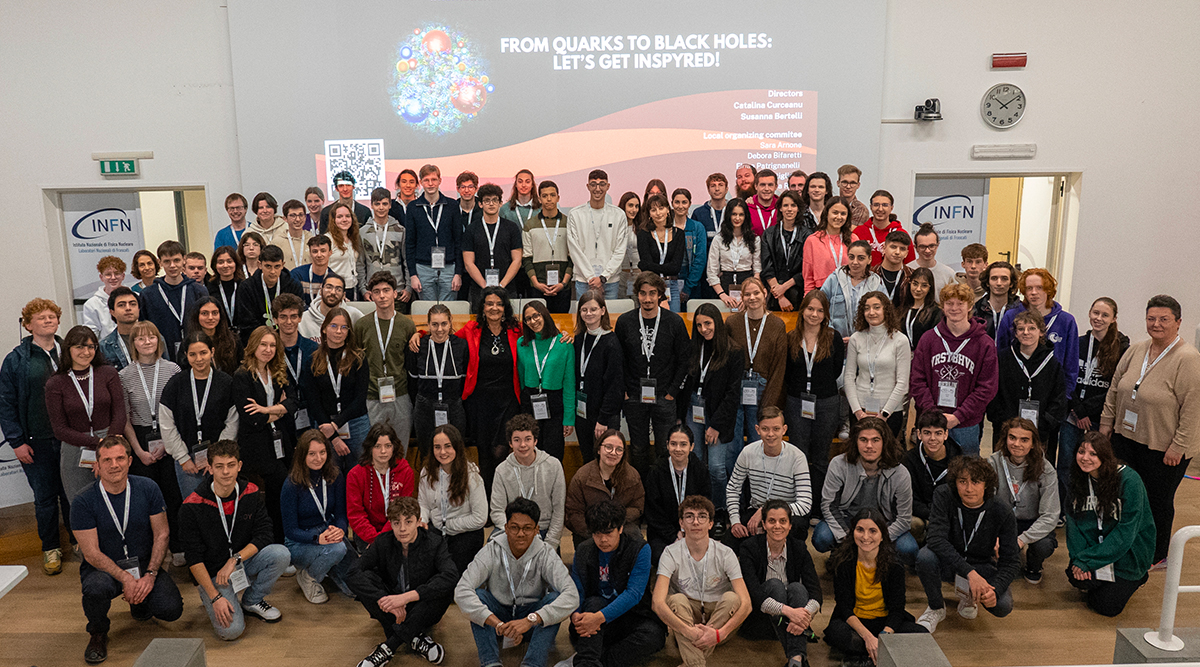 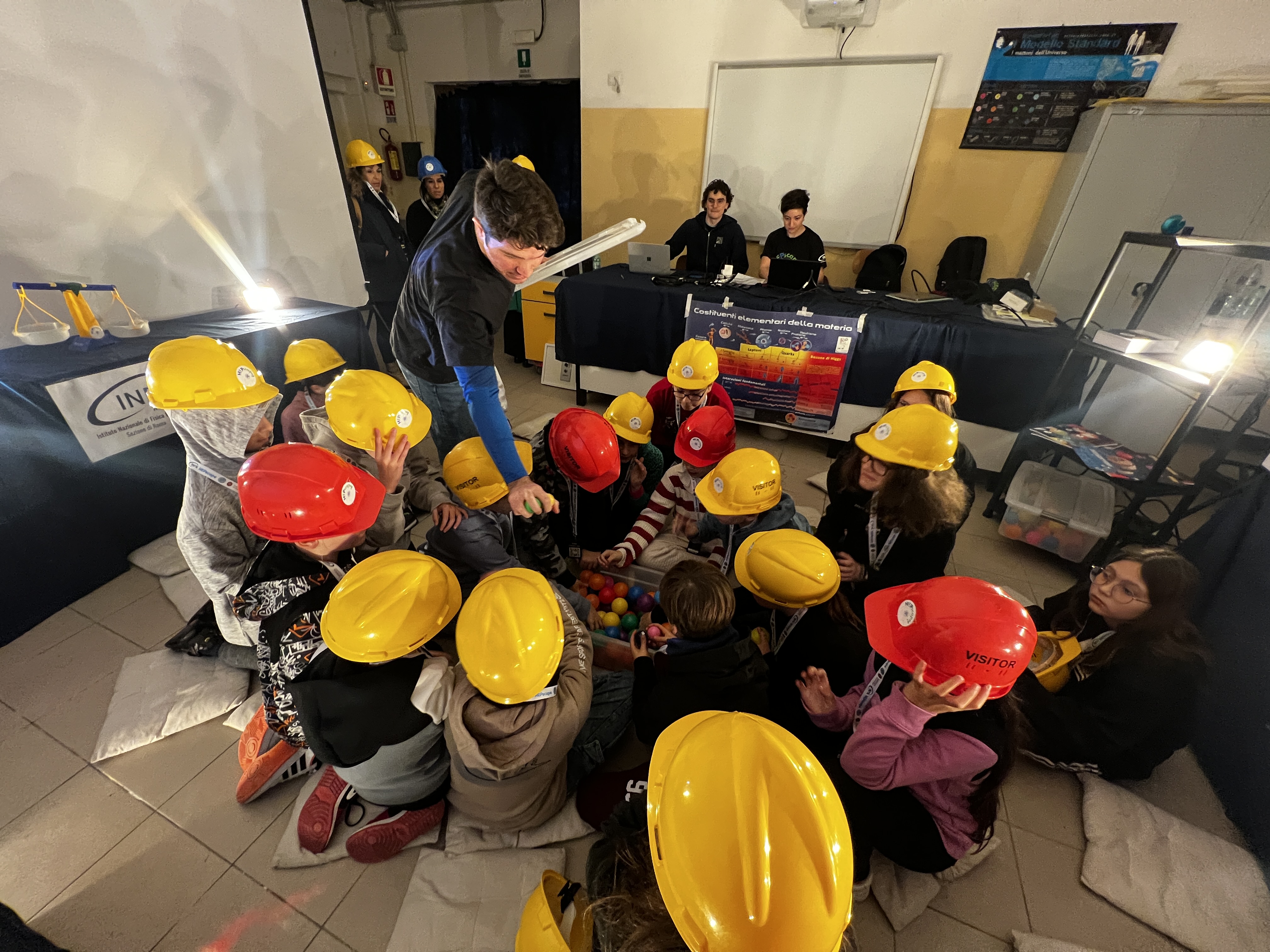 Piccolini di INFN kids
Stage studenti internazionale
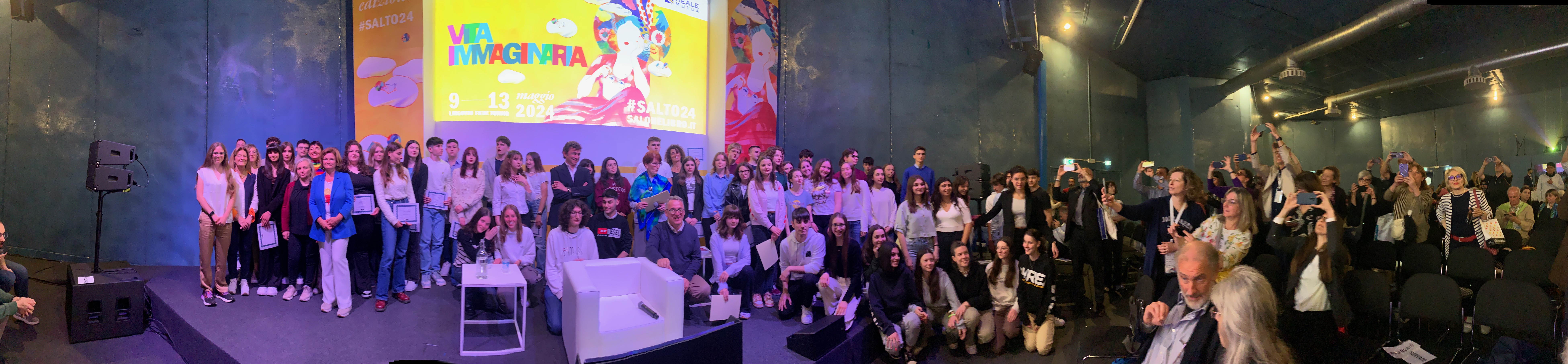 Asimov
Pigi Paolucci INFN
17
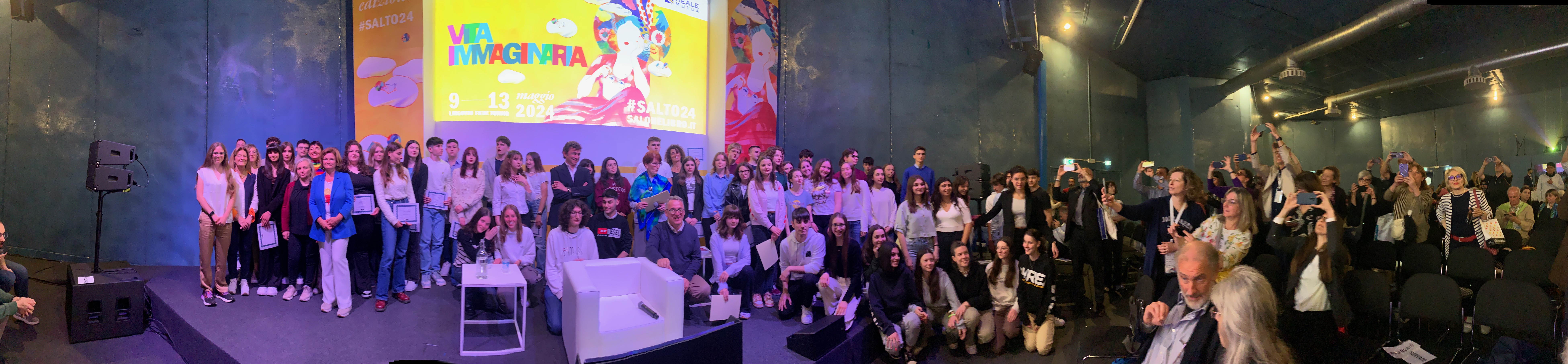 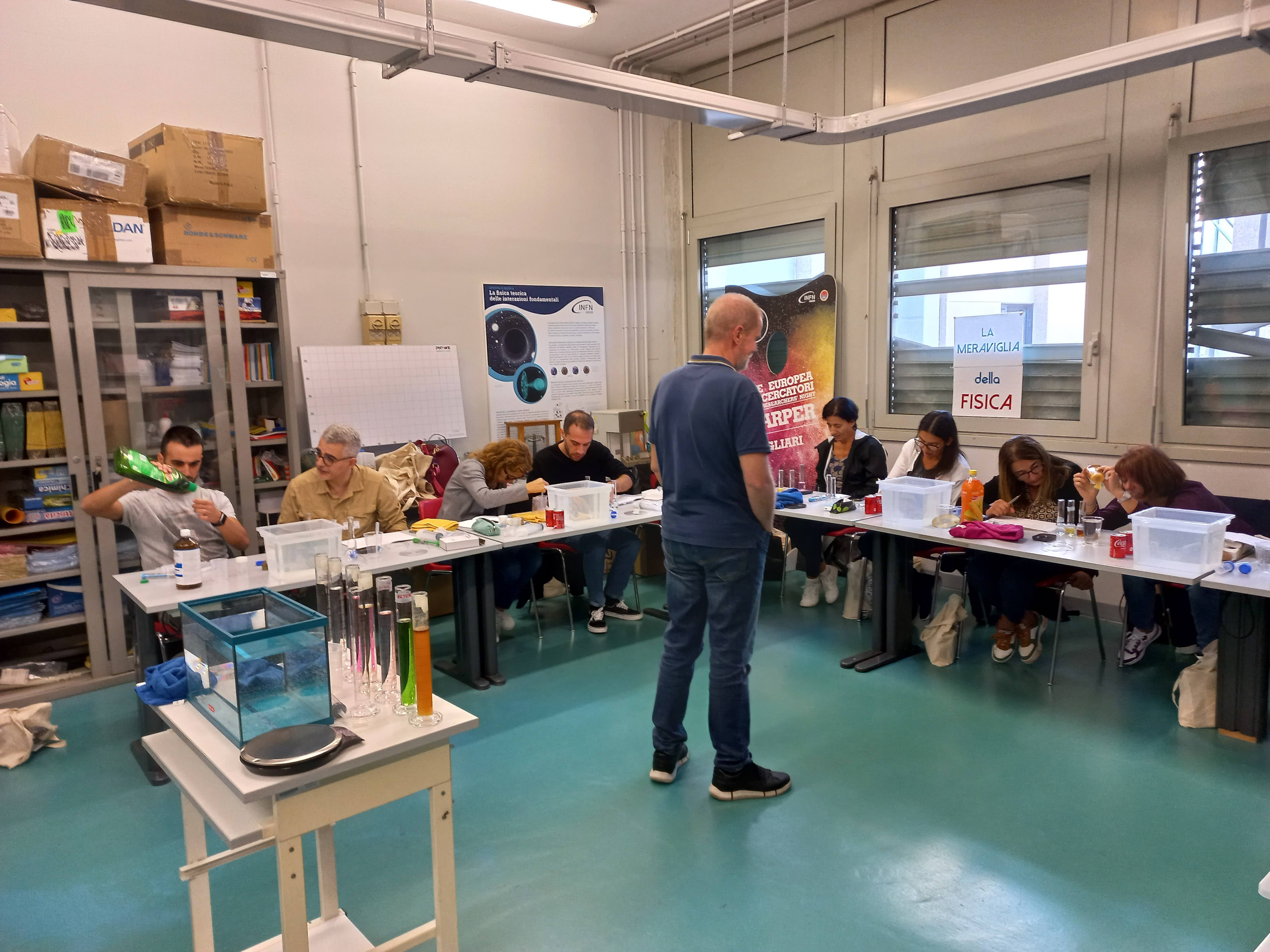 Formazione docenti medie - aggiornamenti
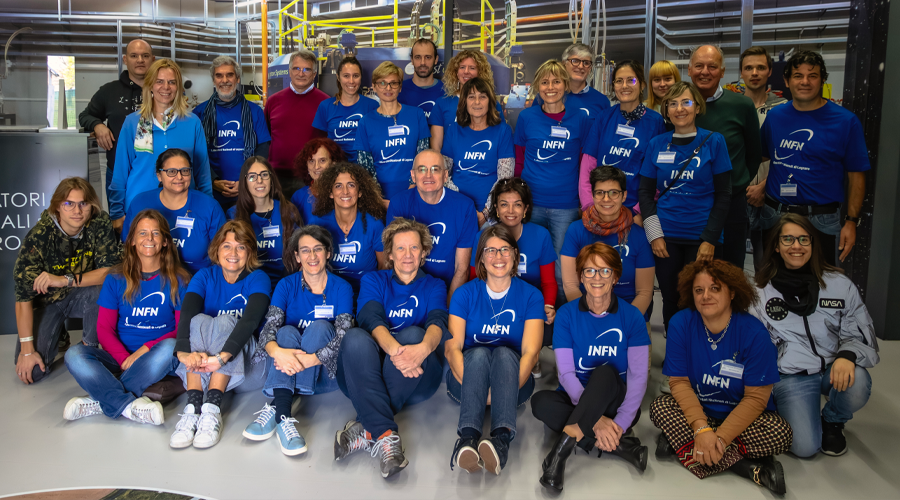 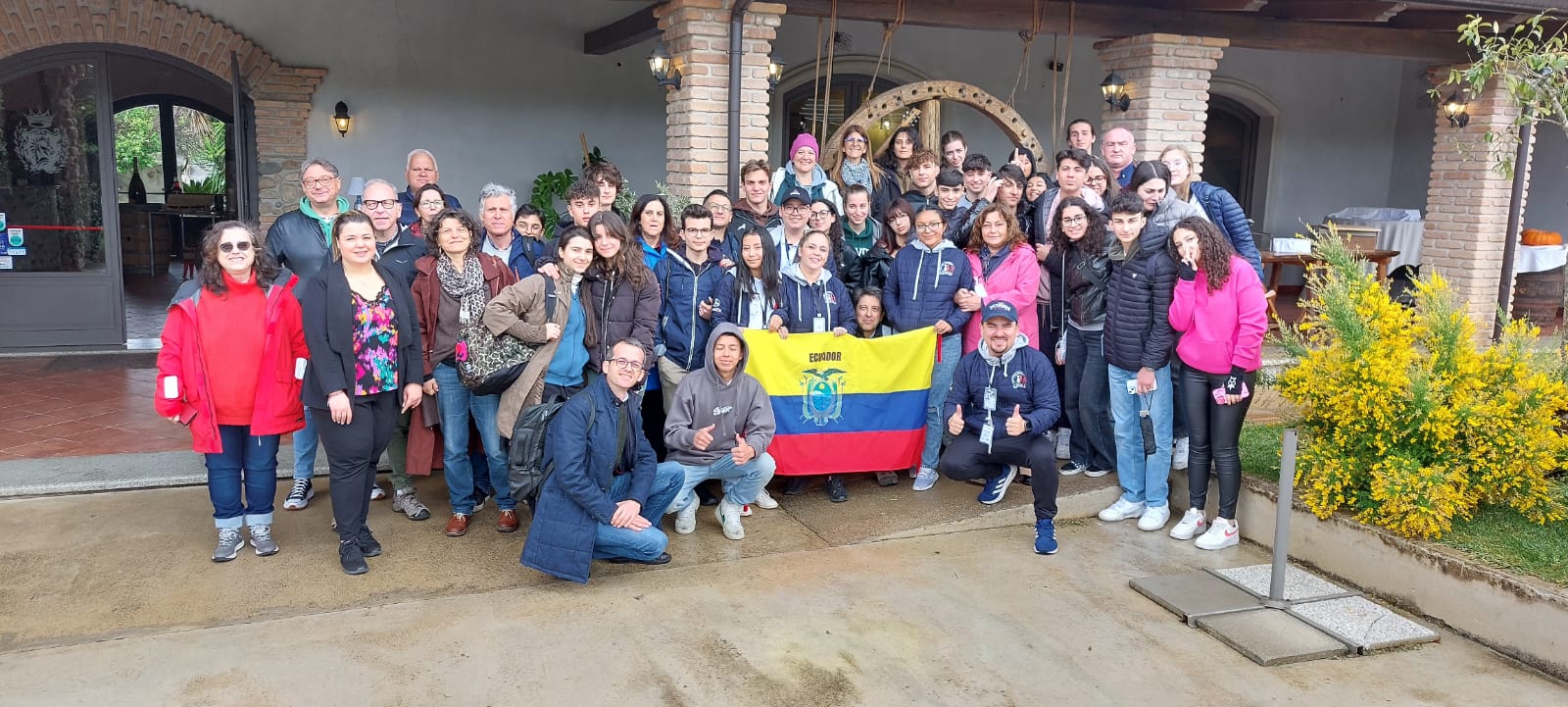 Radiolab
Formazione docenti PID
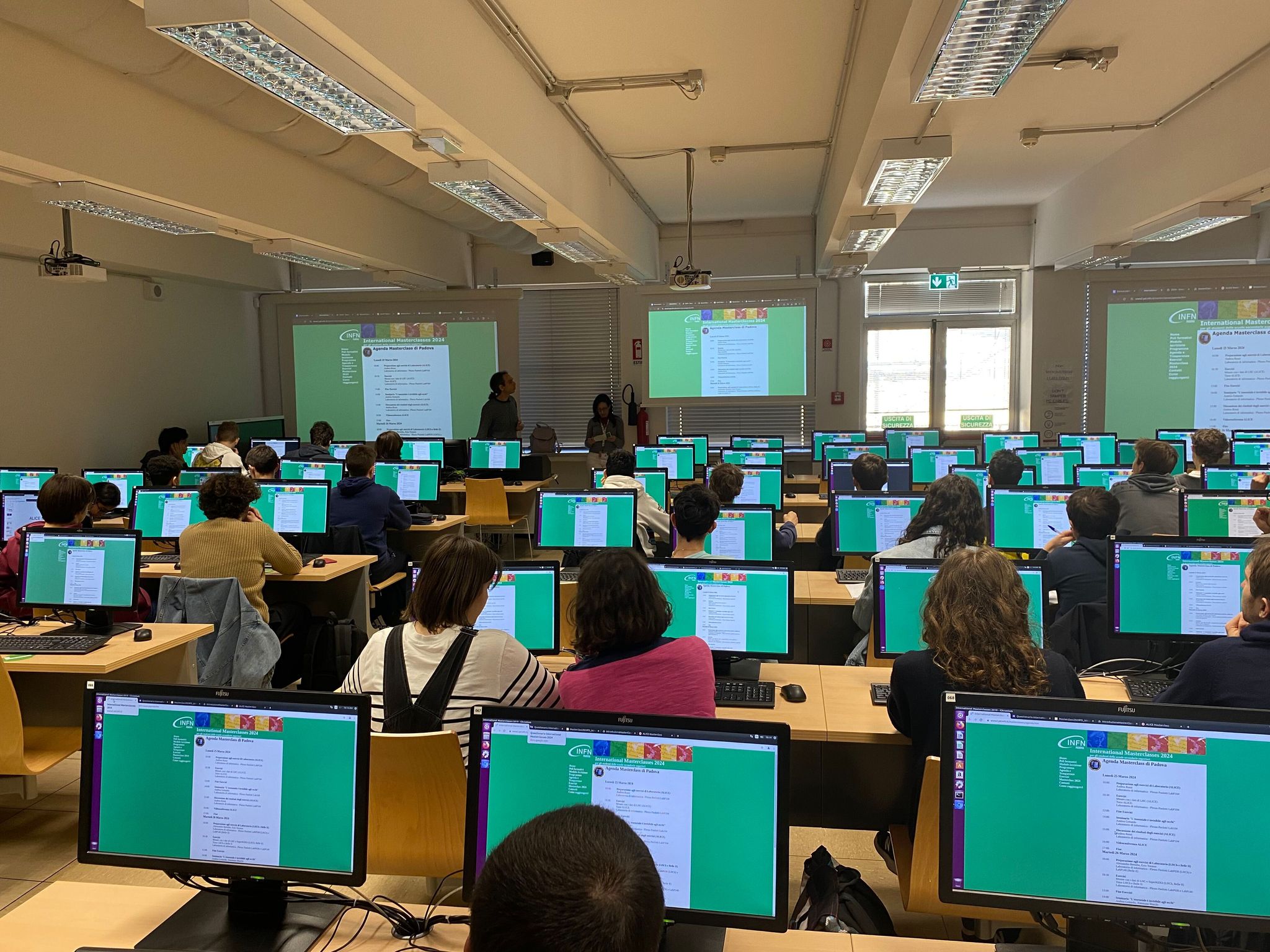 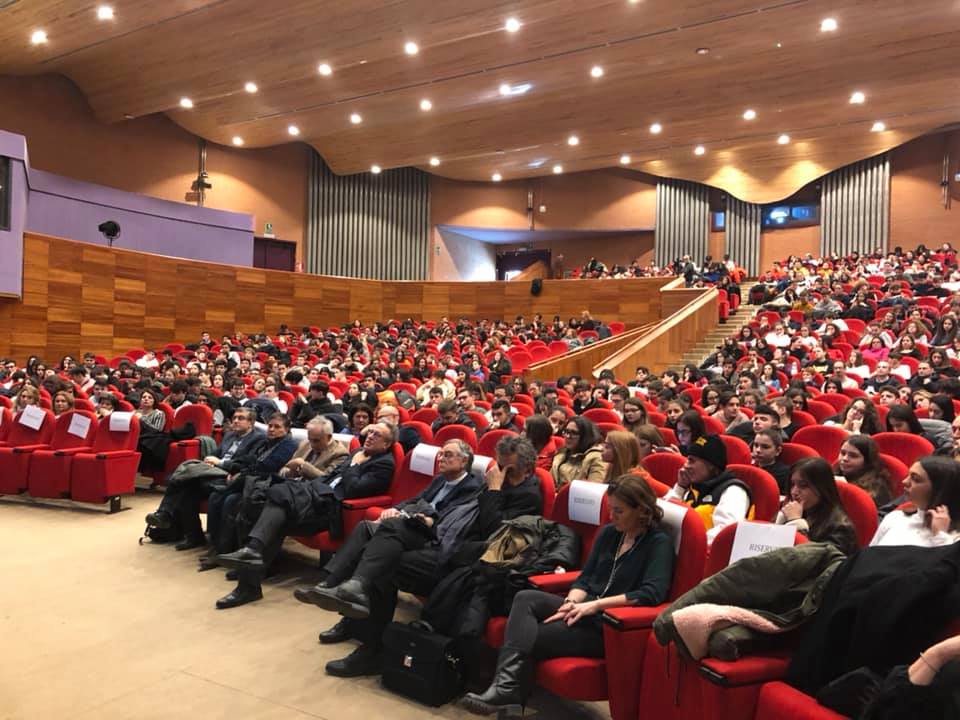 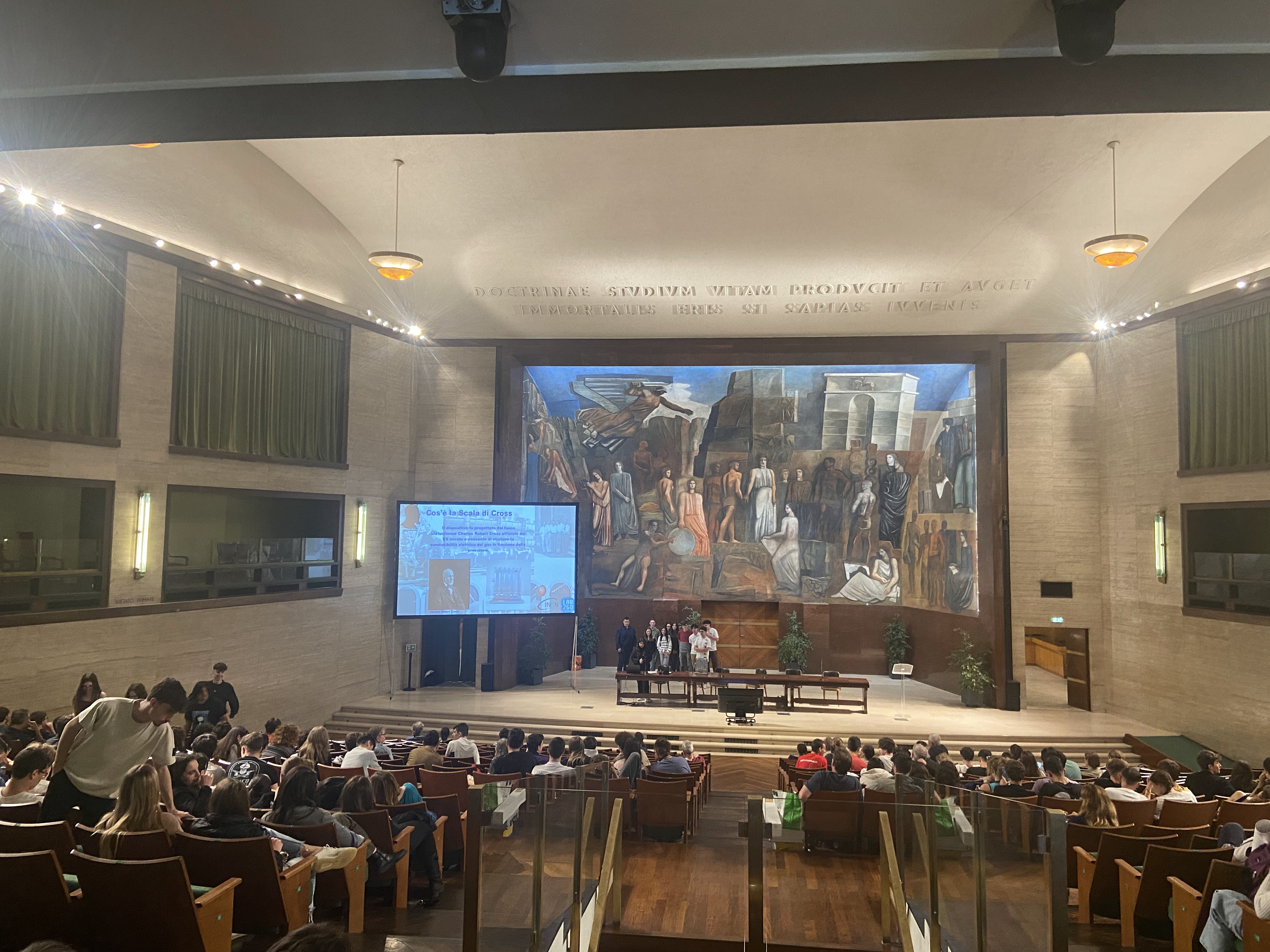 Masterclass
Art & Science
Lab2Go
Pigi Paolucci INFN
18
Attività con Ufficio Comunicazione 2020-2024
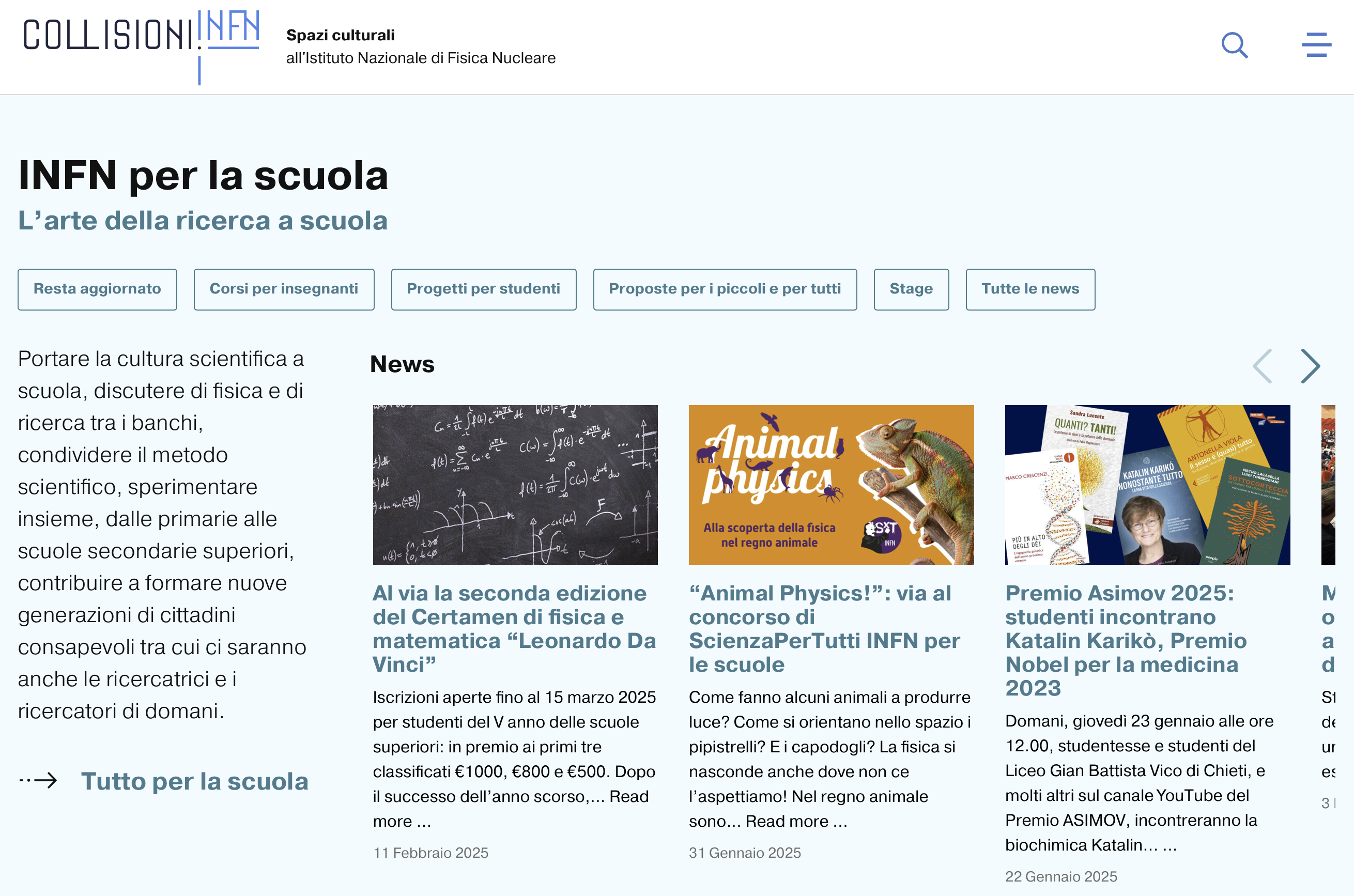 Dirette social per la scuola: 
50 eventi nel periodo 2020-24

Nuovi laboratori didattici per i festival: 
9 laboratori nel periodo 2021-24
Progetto HOP (INFN-CERN-Fond. Agnelli)
Abbiamo raggiunto 750 docenti per anno.
E’ un progetto speciale INFN
Grande sforzo organizzativo da parte di tutte le strutture, la CC3M e specialmente l’Uff. Comm.

E nel futuro?
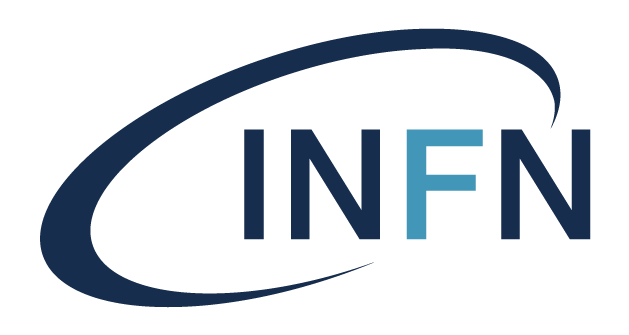 Pigi Paolucci INFN
19
[Speaker Notes: Ufficio comunicazione fa sperimentazione con il mondo delle scuole e propone attività per i festival.]
Criticità, alcune in fase di risoluzione
Pigi Paolucci INFN
20
[Speaker Notes: Sono molto incentiva ma c'è bisogno di tempo]
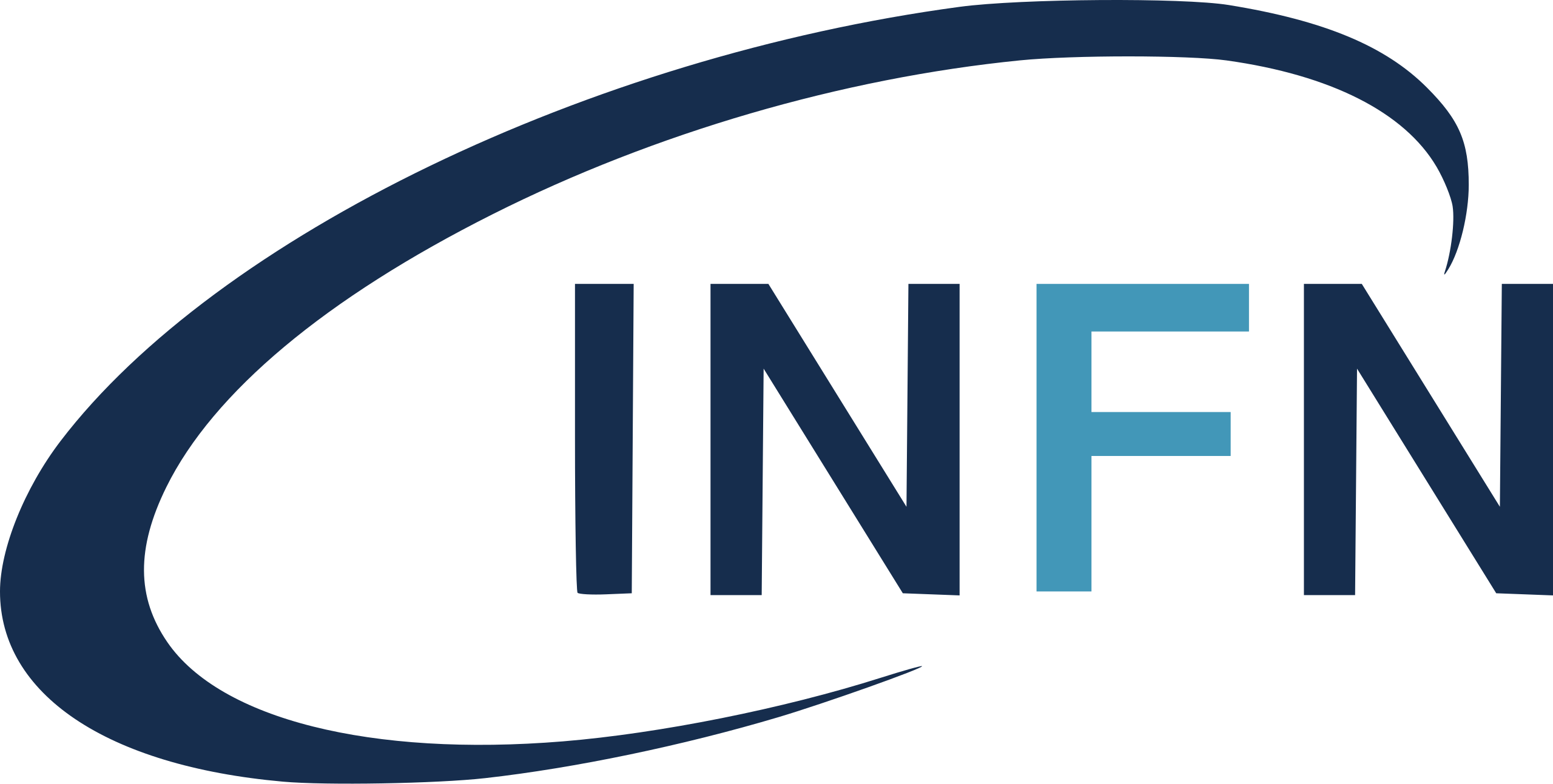 Cosa stiamo già facendo 2024-2025
Analisi e valutazione di tutti i progetti uniforme
Registrazione centralizzata delle scuole/docenti/studenti
Bando Tutor PE 2024 e ora 2025
INFN STEAM Summer Camp
Programma di seminari online per tutti

PANN 2024 come commissione CC3M e non come progetto singolo

Spending review interna
Profilo di spesa annuale
Acquisti e burocrazia centralizzati
Gestione delle grafica e siti WEB centralizzata
Fusione di progetti «simili»  festival, game

Newsletter interna PE (Uff. Comm. E CC3M)
Abbiamo un gruppo di lavoro sull’AI, e abbiamo deciso di accoglierla nei nostri progetti già a partire dal 2025; sarà il futuro così come per noi fu il PC
Altri progetti in fase embrionale (ET, Computing)
Pigi Paolucci INFN
Le criticità
21
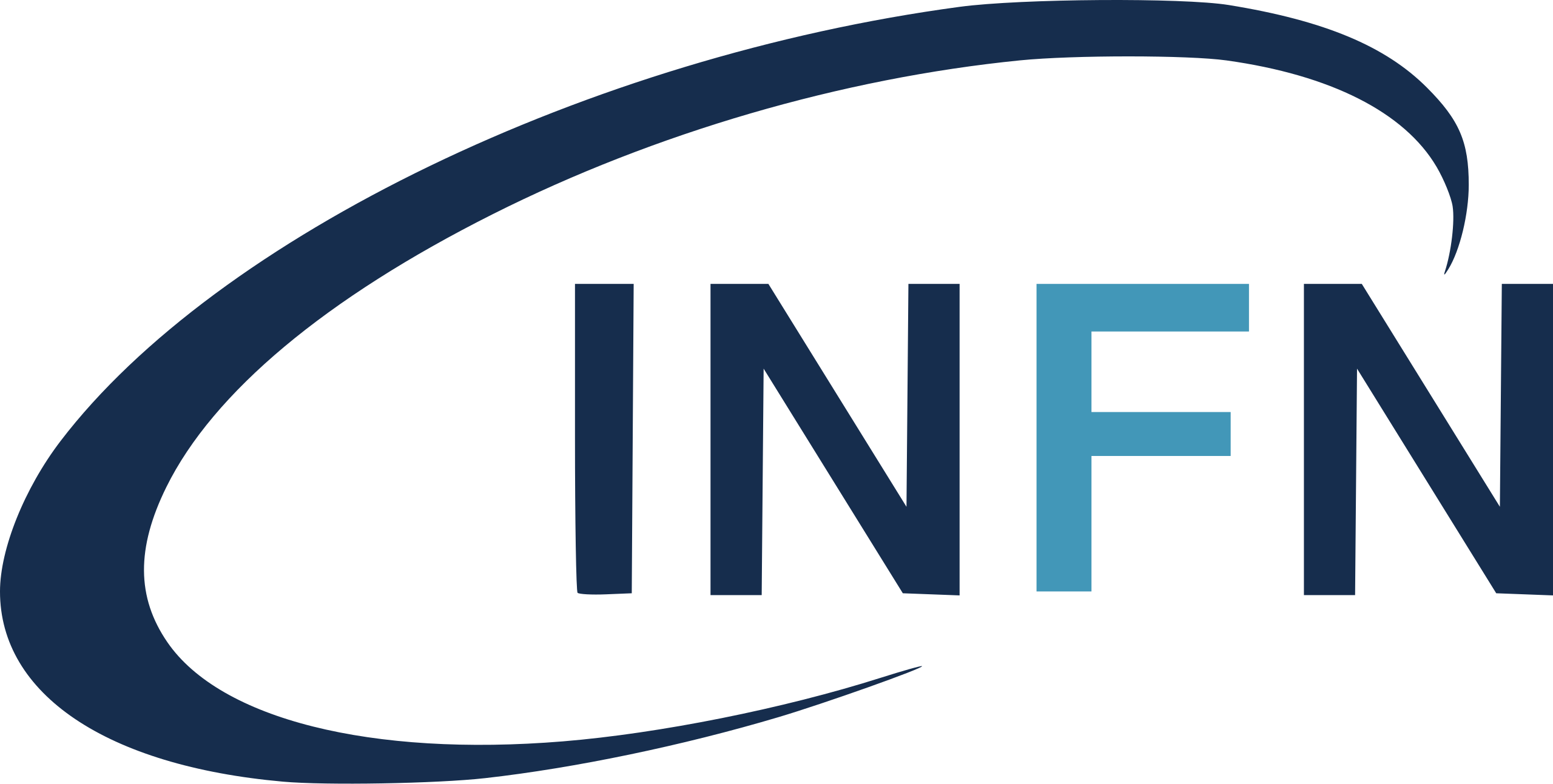 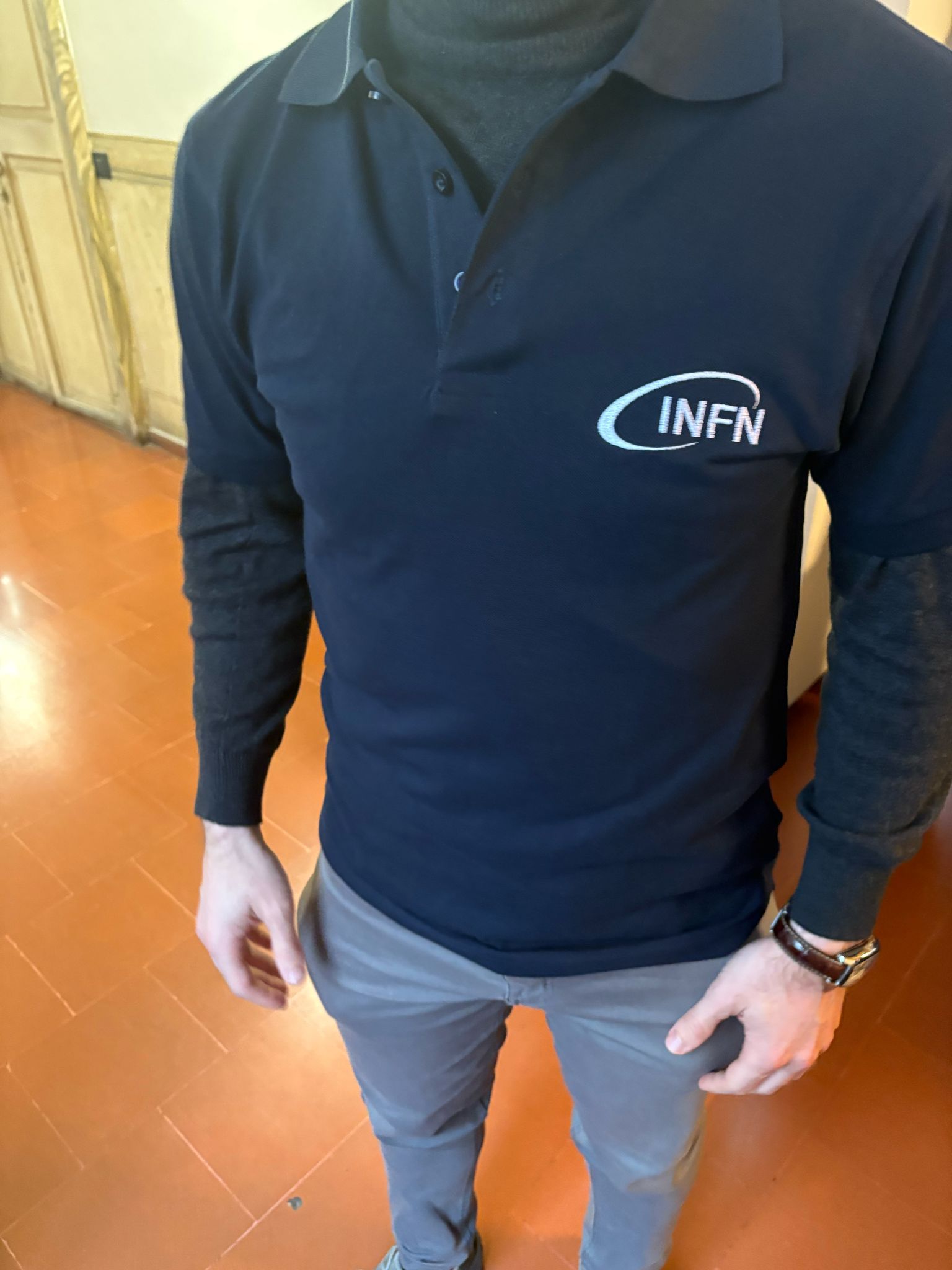 Cosa stiamo già facendo 2024-2025
Pigi Paolucci INFN
Partecipazione attiva dei referenti delle strutture
gruppi di lavoro
referee e parte attiva preventivi/assegnazioni
dotazioni per piccole spese (oggi 1 k€ da incrementare)
report delle attività locali in commissione

Identità comunicativa dei progetti con l’Ufficio Comunicazione
abbigliamento, grafica e siti WEB  centralizzato con ditte esterne
comunicati stampa, mailing-list docenti e social 
collisioni porta d’ingresso al PE  https://collisioni.infn.it/
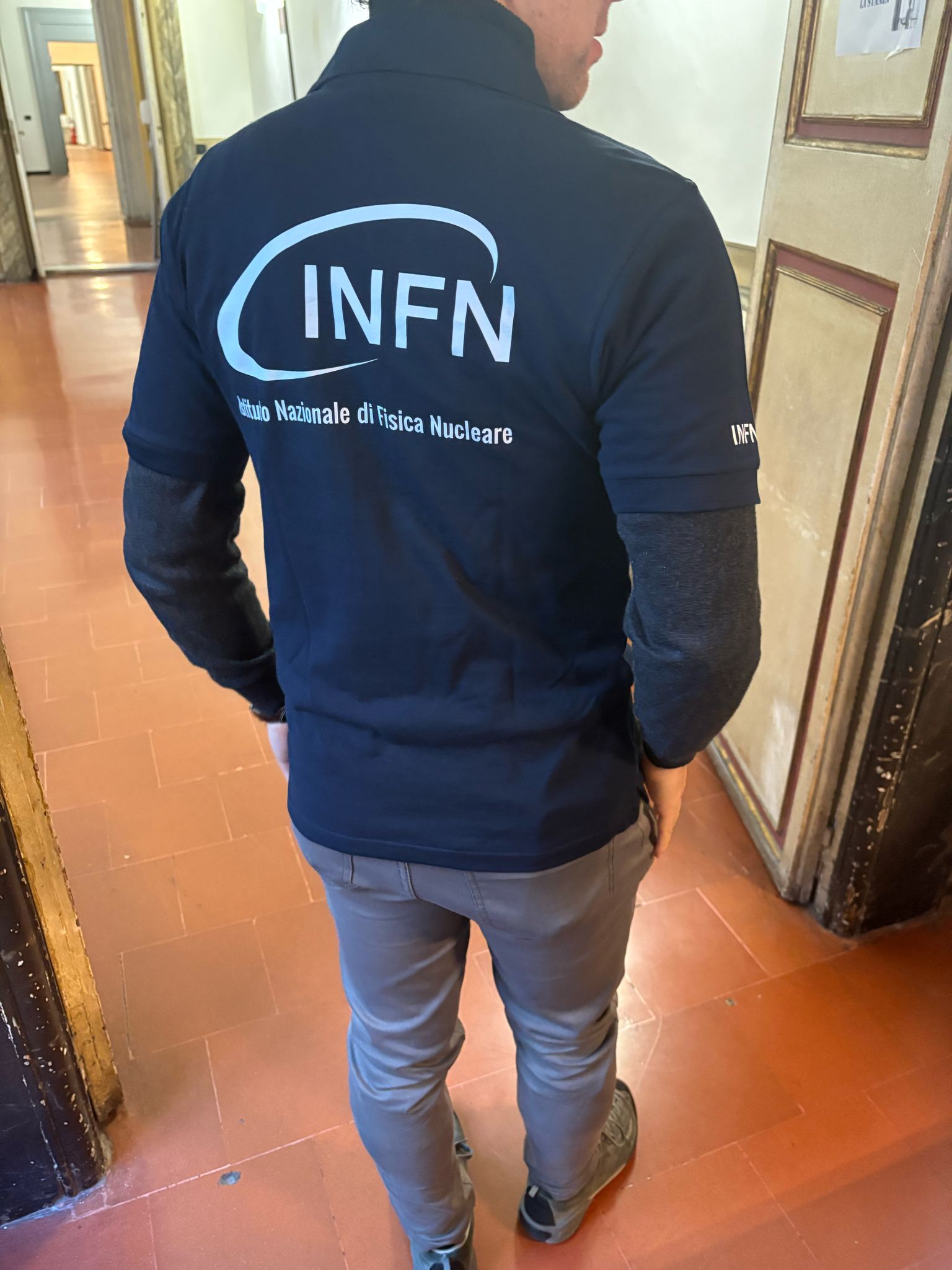 22
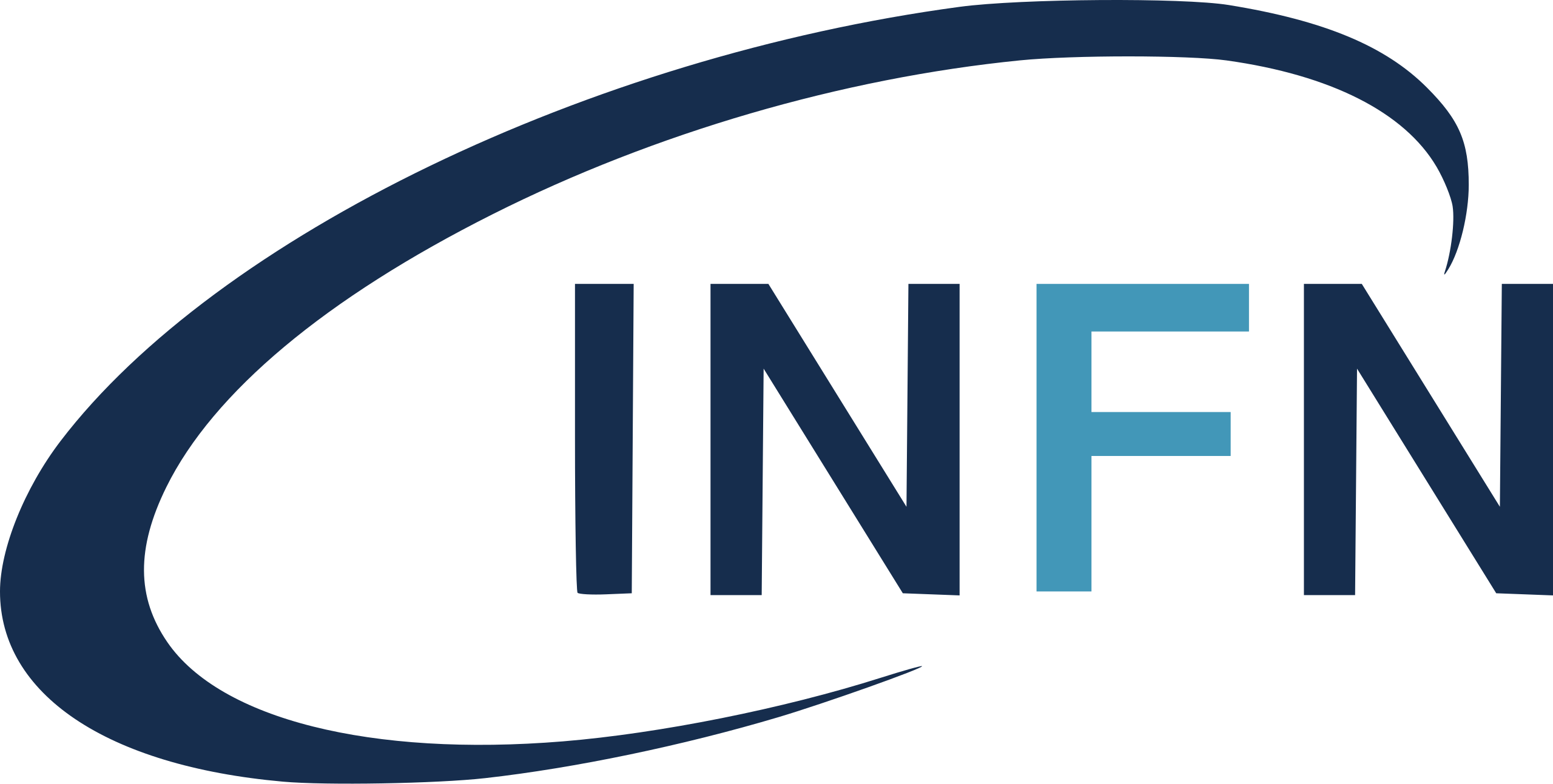 Sinergia tra Uff. Comm. e CC3M
Pigi Paolucci INFN
23
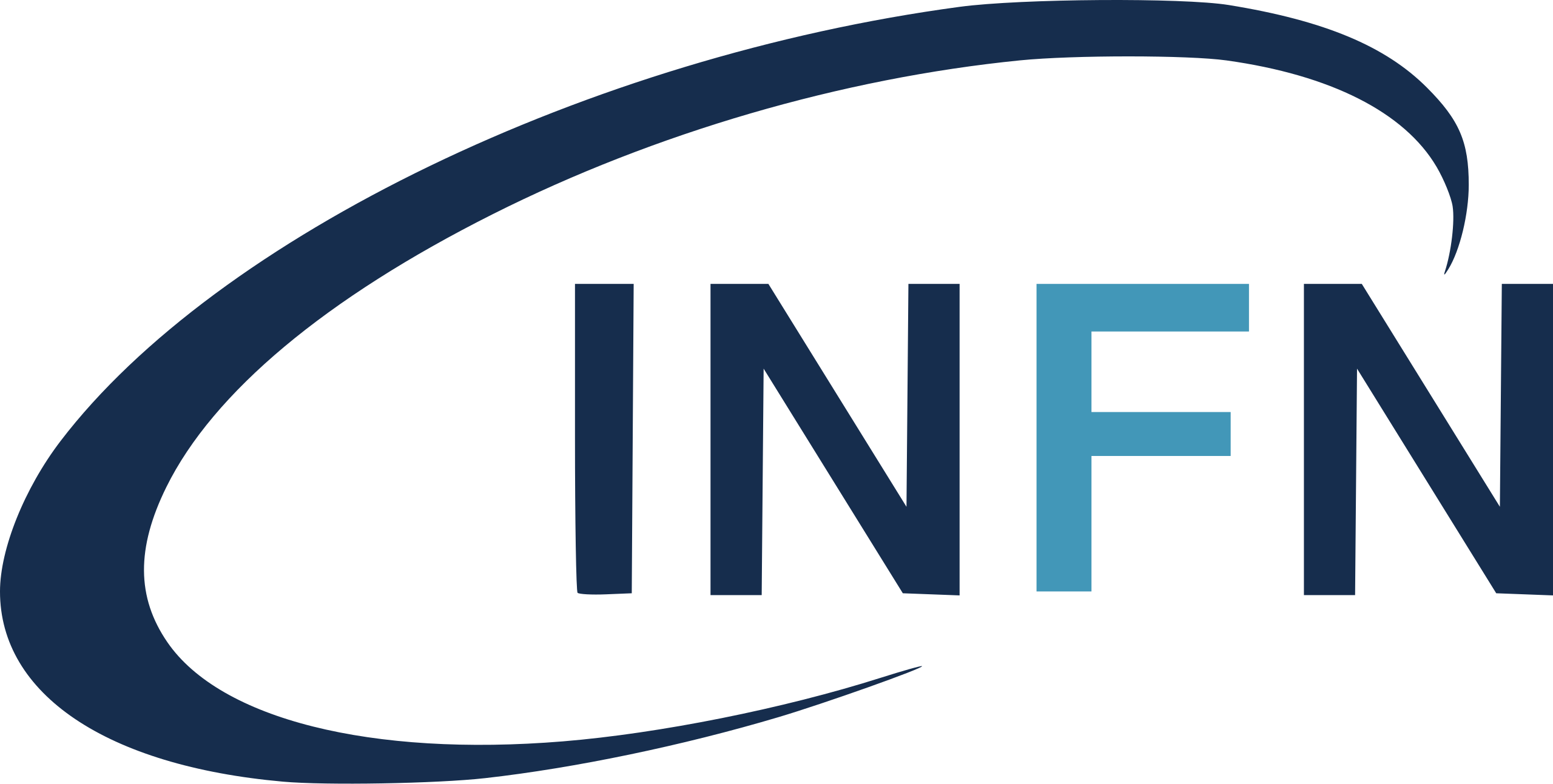 Sinergia tra progetti nazionali e locali
Pigi Paolucci INFN
24
Uno sguardo al futuro – metodologie e attività
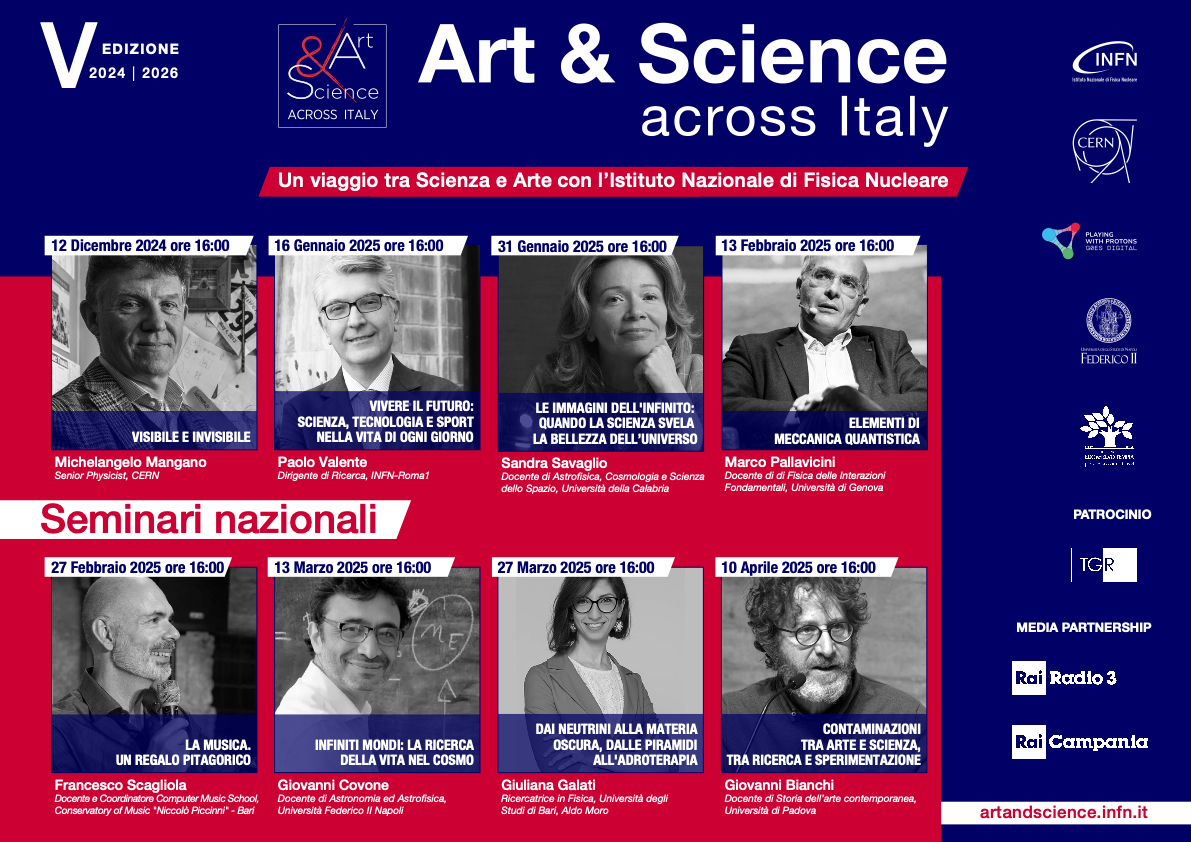 Strutturare i progetti nell’ambito delle metodologie riconosciute internazionalmente
STEAM, Inquiry based learning, big ideas, game, debate……
Per facilitare le collaborazioni internazionali e per i bandi EU
Proporre sempre più attività partecipative e meno frontali
Forte richiesta dei ragazzi tramite i questionari di valutazione
Offrire più formazione ai dipendenti e associati nel settore del PE
Corsi di formazione
Attività interne
Condividere le buone pratiche tra progetti
Pigi Paolucci INFN
25
Uno sguardo al futuro – problemi e proposte
Promuovere le nostre attività con le scuole sia all’interno che all’esterno
         INTERNO
coinvolgendo sempre più dipendenti e associati (circa 500 oggi)
comunicazione interna delle nostre attività
aggiornare la nostra offerta
          ESTERNO
mondo della politica  Ministeri, agenzie e comunità europea
conferenze e pubblicazioni su riviste specializzate (oggi sono circa 15)

Più convenzioni PE con l’Università
Attrarre più fondi esterni in modo comunitario e non solo per progetto
Pigi Paolucci INFN
26
Uno sguardo al futuro – problemi e proposte
Più lavoro con le scuole elementare e di I grado (oggi al 4%)
Maggiore sinergia con altri Enti, fondazioni e progetti esterni 
(Genera network, Fondazione Agnelli, Fondazione Golinelli….)
Più corsi di formazione per i docenti 
online e tematici per passare da 200 a 400 l’anno
Sempre maggiore attenzione alla parità di genere
Previsione di crescita degli studenti
10% per anno con un pò più personale + fondi
Pigi Paolucci INFN
27
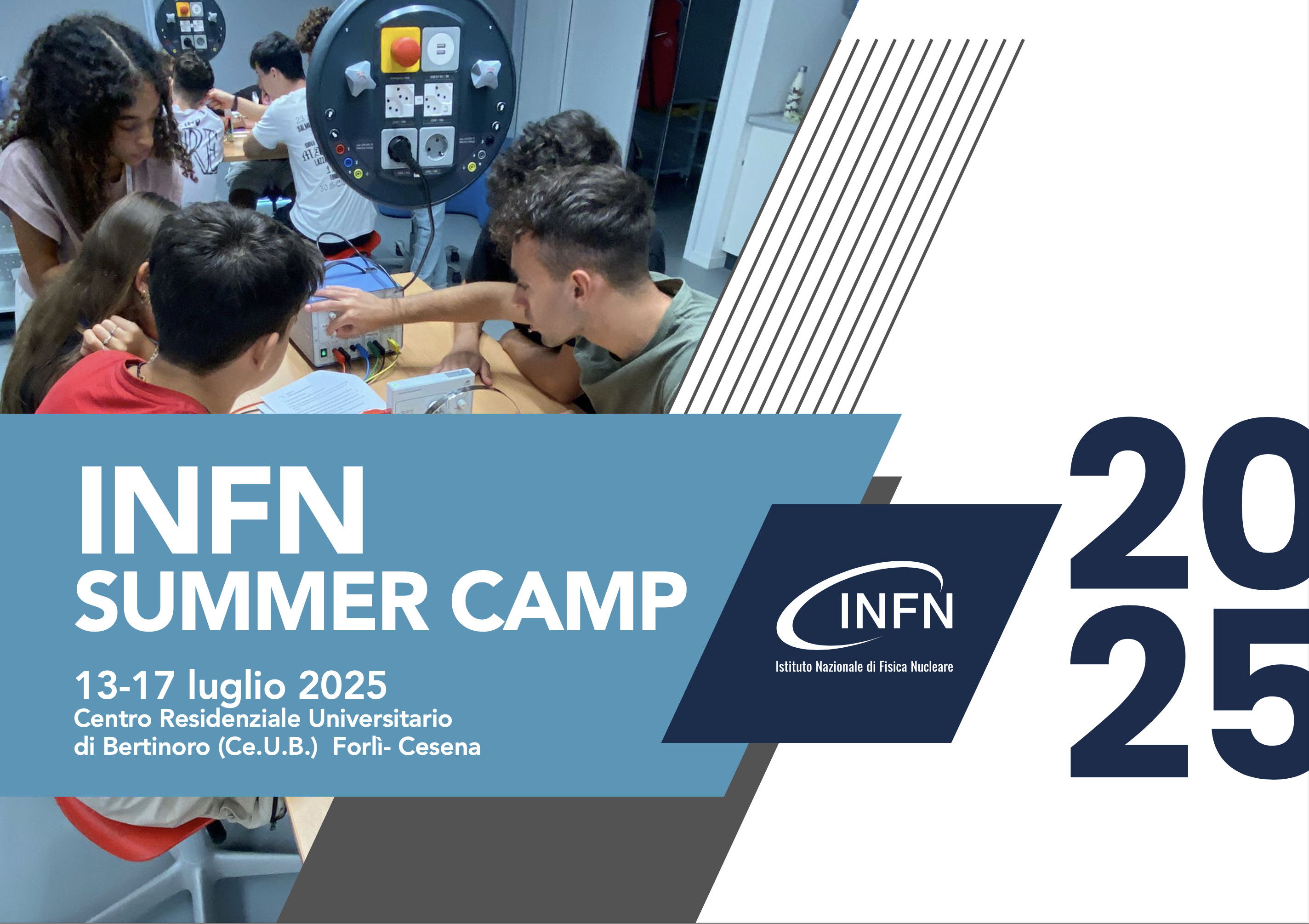 Pigi Paolucci INFN
28
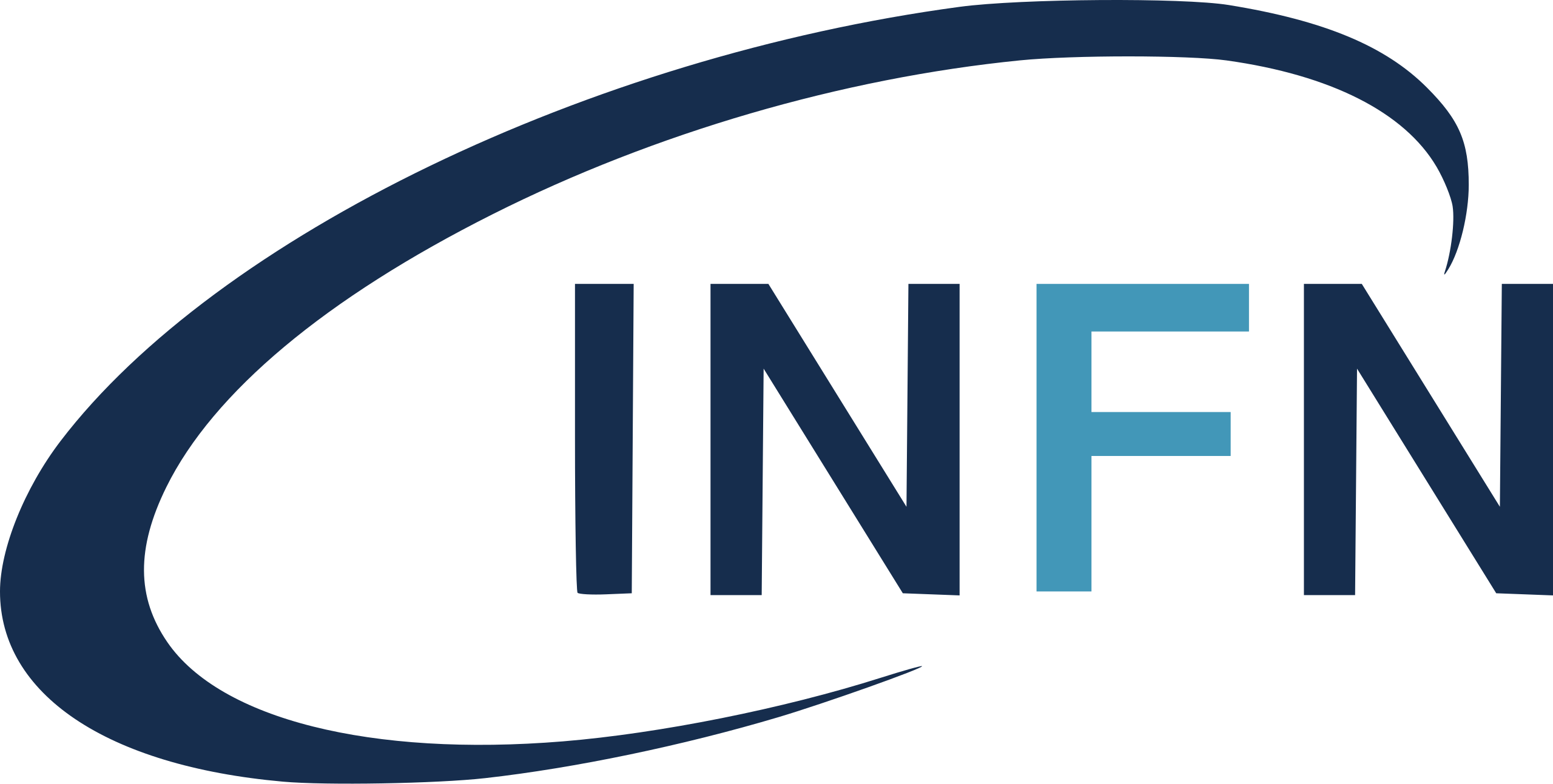 Conclusioni – foto attuale
Le attività nazionali rivolte alle scuole raggiungono un pubblico di circa 47.000 docenti e studenti, numero sempre in crescita.
Il costo vivo per i progetti nazionali con le scuole è di circa:
414 k€ l’anno + 10 k€ delle sezioni + 20 k€ dei laboratori  434 k€
I dipendenti e associati che partecipano attivamente sono circa 500 nel 2024 e stimati 800 nel 2025
Ogni persona lavora con 100 studenti/docenti l’anno
Ogni persona dispone di circa 1.000 euro (2024)
Investiamo circa 10 euro per studente/docente

Prevalenza di genere femminile sia dei docenti che degli studenti rispetto al valore nazionale e nei concorsi a premi.
Pigi Paolucci INFN
29
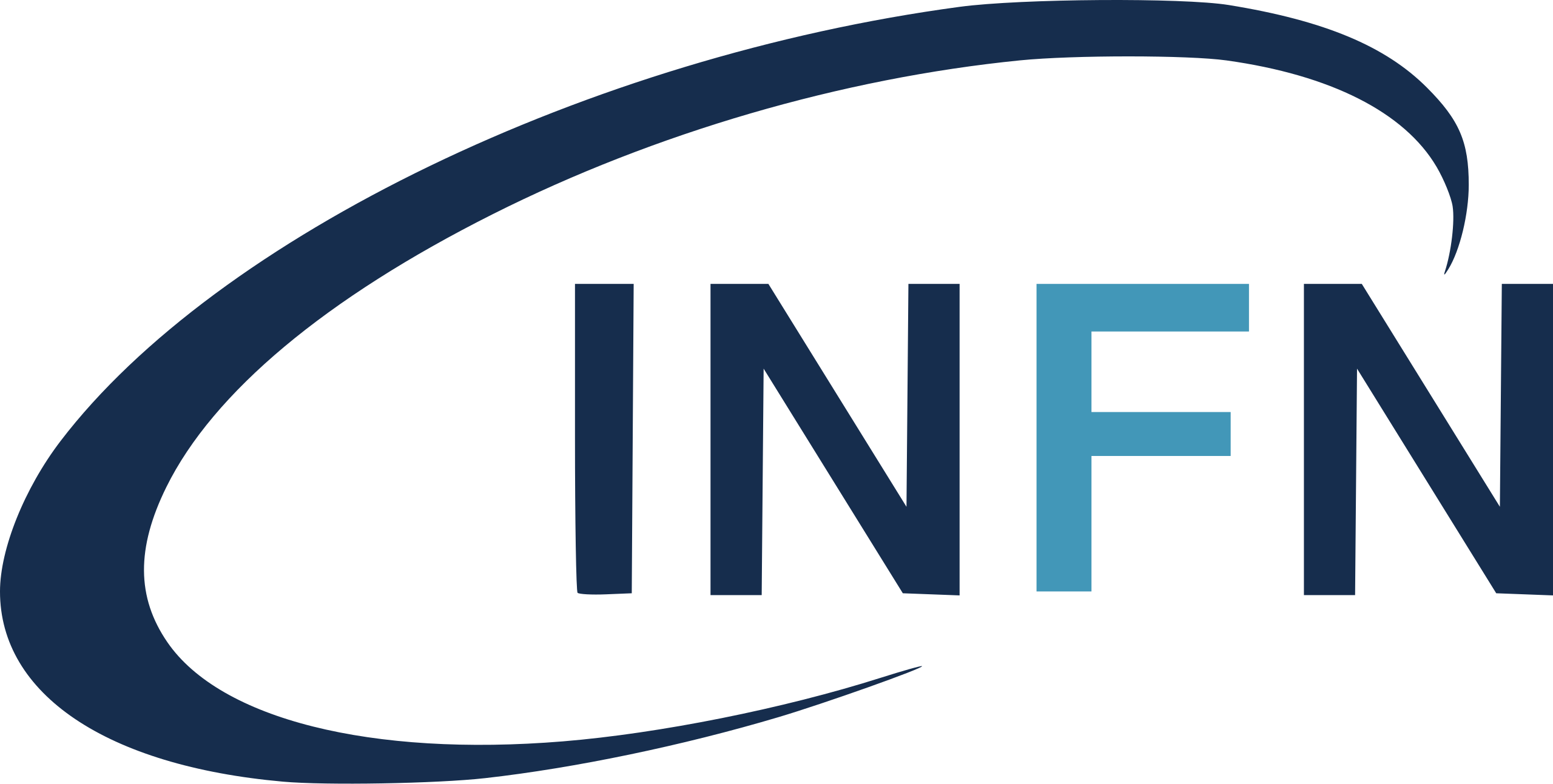 Conclusioni – futuro
Rivolgerci di più alle scuole di I grado
Aumentare la formazione dei docenti 

Valutazione sempre più accurata
Applicare centralmente ai bandi ’’grandi’’
Promuovere le nostre attività presso il ministero
Formare sempre di più il nostro personale sul PE
Integrare nuovi e futuri progetti
La comunità di ET fa tante attività di PE e sta lavorando ad un progetto Nazionale
Pigi Paolucci INFN
30
Grazie mille per l’attenzione
e grazie a tutti quelli che hanno contribuito alle nostre attività con le scuole e le future generazioni